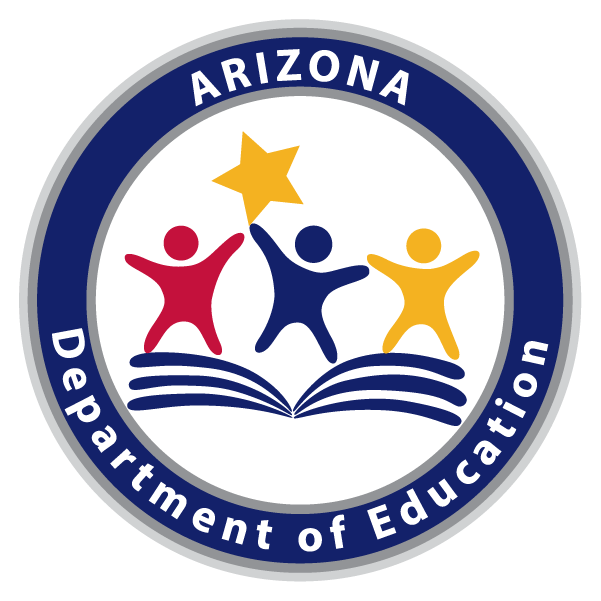 CTE Data Portal
for Career and Technical Education Districts
Arizona Department of Education
Career and Technical Education
FY 2021-2022
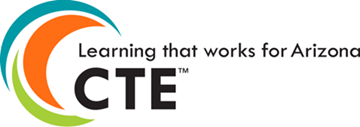 Topics/Agenda
Introduction
CTE Data Collection timeline
Logging into the CTE Data Portal
The Technical
Home Page
Contacts
Coherent Sequence
Enrollment
Participant/Concentrator records
Roles and Responsibilities
CTE Accountability Team
Janet SilaoEducation Program SpecialistJanet.Silao@azed.gov 602-542-5485
Tammie ChavezProgram Project SpecialistTammie.Chavez@azed.gov602-542-3839
Donna KerwinCTE Business AnalystDonna.Kerwin@azed.gov 602-542-7881
Samuel IrvinCTE Accountability LeadSamuel.Irvin@azed.gov602-364-1946
Bobby NevesDirector of Fiscal, Grants, & AccountabilityBobby.Neves@azed.gov602-542-5137
Introduction
Career and Technical Education Districts will begin an expanded role in reporting data to ADE-CTE through the CTE Data Portal website. 

This expanded role will include:
Creating a coherent sequence for each CTED site 
Reporting student-level enrollment for each CTED site 
Reporting student credential attainment data for each CTED site 
Conducting and recording a placement survey for all eligible concentrators at each CTED site
Working with member districts/satellite campuses to ensure that consistent, quality data is submitted by the member districts/satellite campuses.
Notes for Presentation
CTEDs will report data for all central – owned, central – leased, and community college campuses within the CTED. CTEDs will not report data for satellite campuses. Throughout this presentation (and other training materials), these will commonly be referred to as “central campuses” or “central sites”.

However, for students that are attending a CTED central campus from a satellite campus, both the CTED and the student’s satellite campus will report the student (CTED as nonarticulated, satellite as articulated). This duplication will be used to verify the accuracy of the data submitted by both entities.

The screens/examples shown in this presentation do not include any sensitive student information. Real CTED names/locations are used, but no sensitive information is displayed.
CTE Data Portal Timeline
Find most up-to-date timeline on CTE website and on CTE Data Portal Homepage.
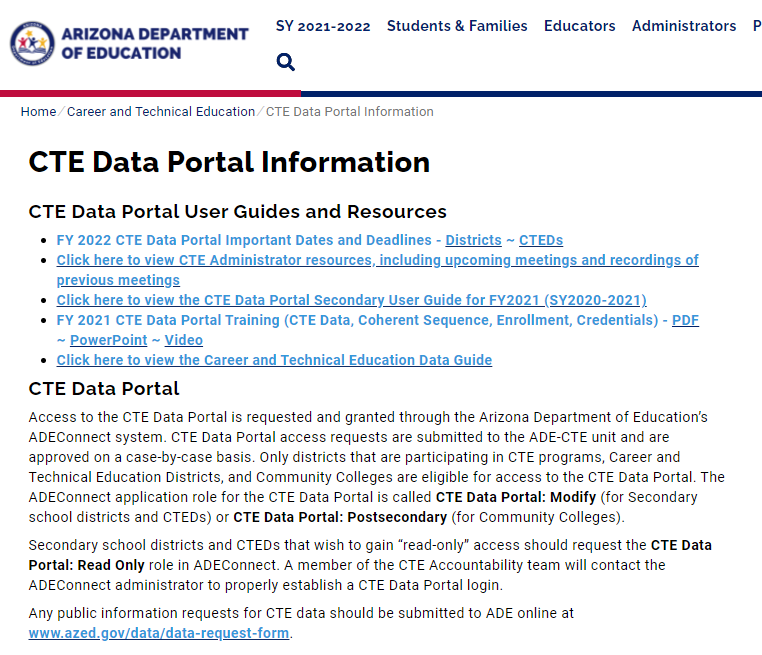 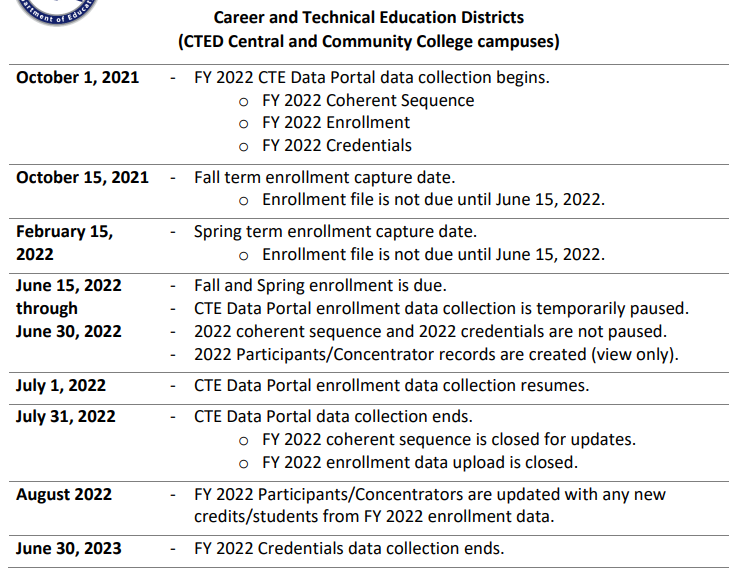 [Speaker Notes: CTE data is reported to ADE on an annual cycle that roughly aligns with the fiscal year. The general timeframe runs from October 1st through late Summer of the following year for each fiscal year. Starting on or near October 1st, the CTE Data Portal will begin to accept updates to the coherent sequence, student enrollment reporting, student credential data, and placement surveys for the prior year. 
ADE-CTE publishes calendars/deadlines on the CTE website and on the CTE Data Portal homepage. Please refer to these resources for specific deadline dates: https://www.azed.gov/cte/cte-data-portal-information.]
CTE Data Portal Timeline - Deadlines
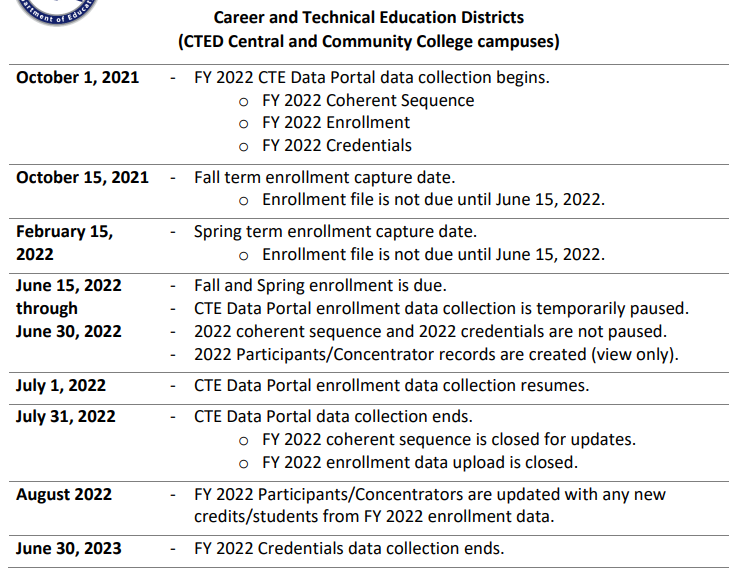 Important Deadline – June 15, 2022
Important Deadline – July 31, 2022
CTE website is a great resource
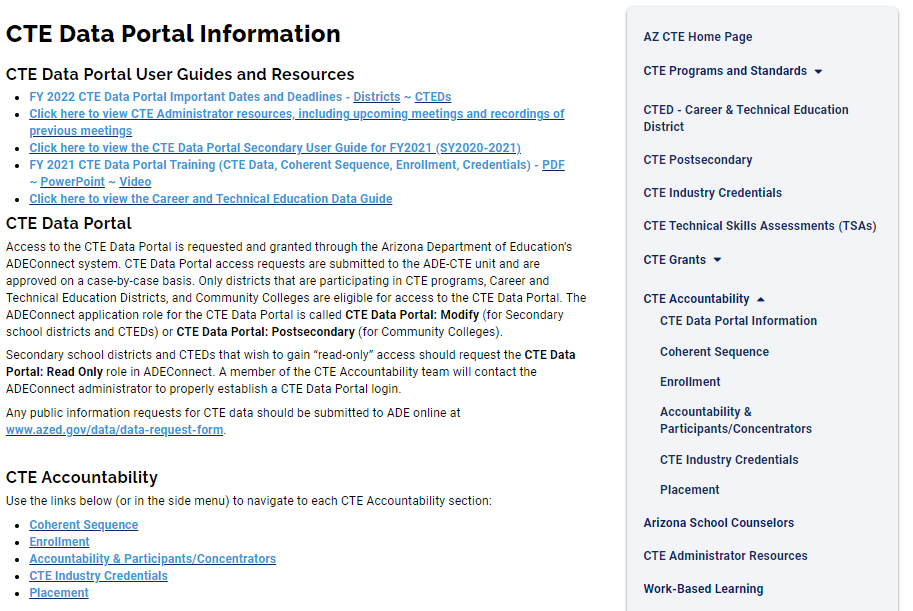 CTE Data Portal user guide
Data and Accountability handbook
CTE Data Portal upload templates
Information on Industry Credentials
Placement Survey handbook
Placement Survey form
and more…
Logging into the CTE Data Portal
CTEDs will continue to log into the CTE Data Portal through ADEConnect.
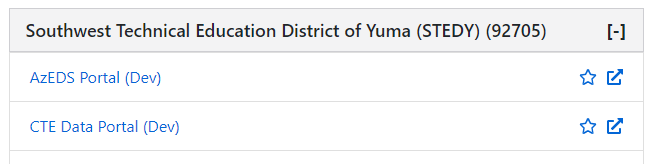 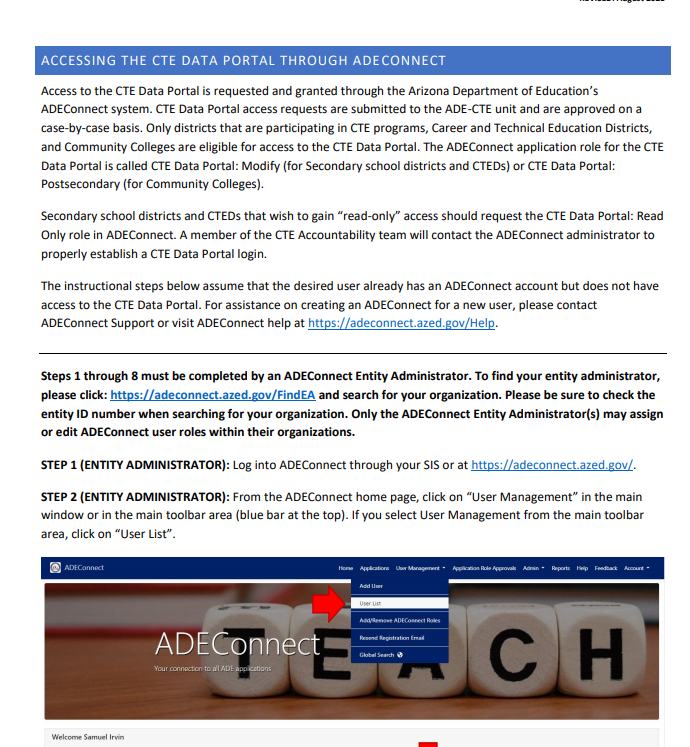 Help on setting up CTE Data Portal in ADEConnect (for new users):
https://www.azed.gov/sites/default/files/2021/08/Accessing-the-CTE-Data-Portal-through-ADEConnect.pdf
CTED Statement of Assurance
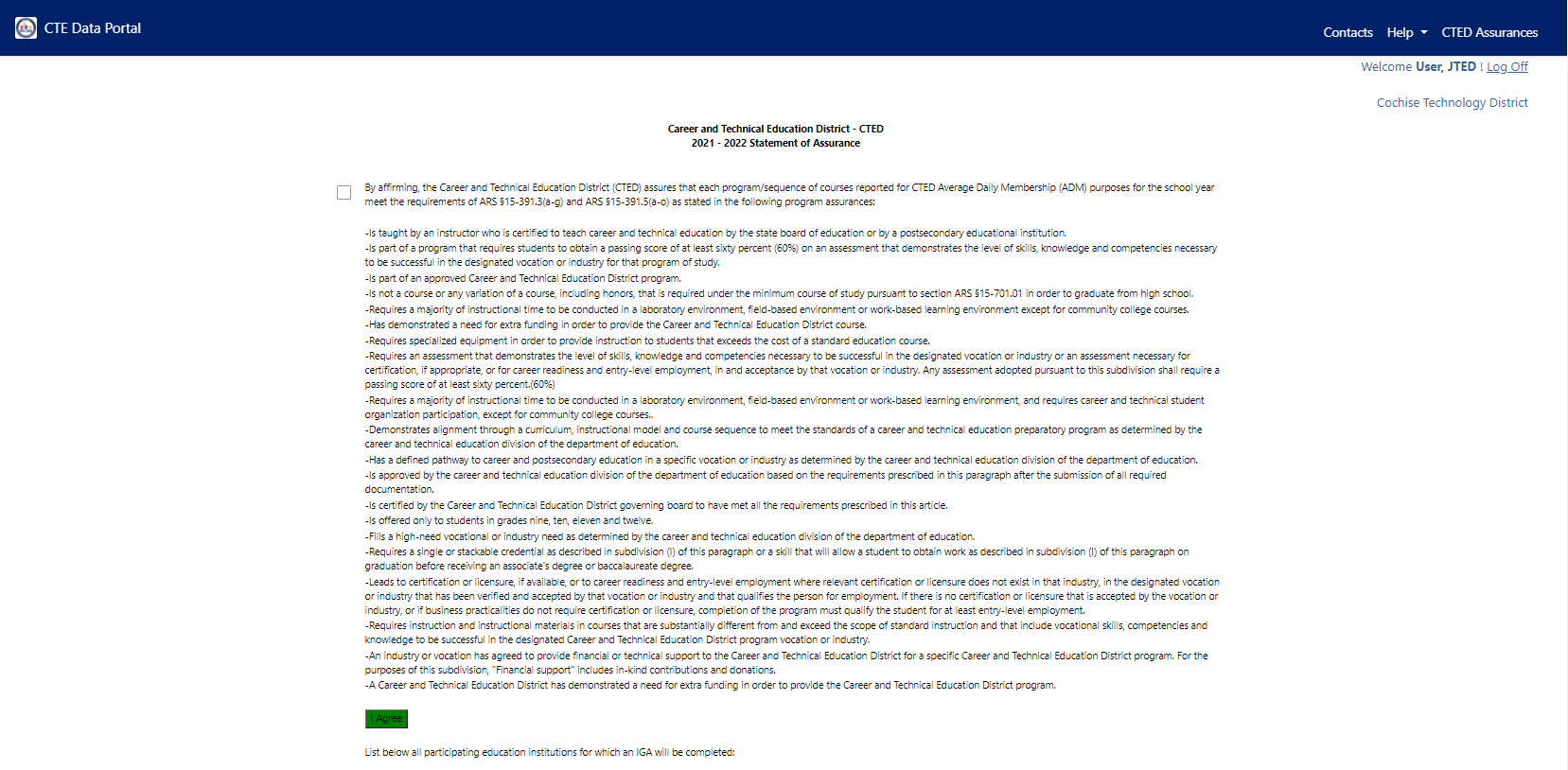 1
2
Contacts
Contacts
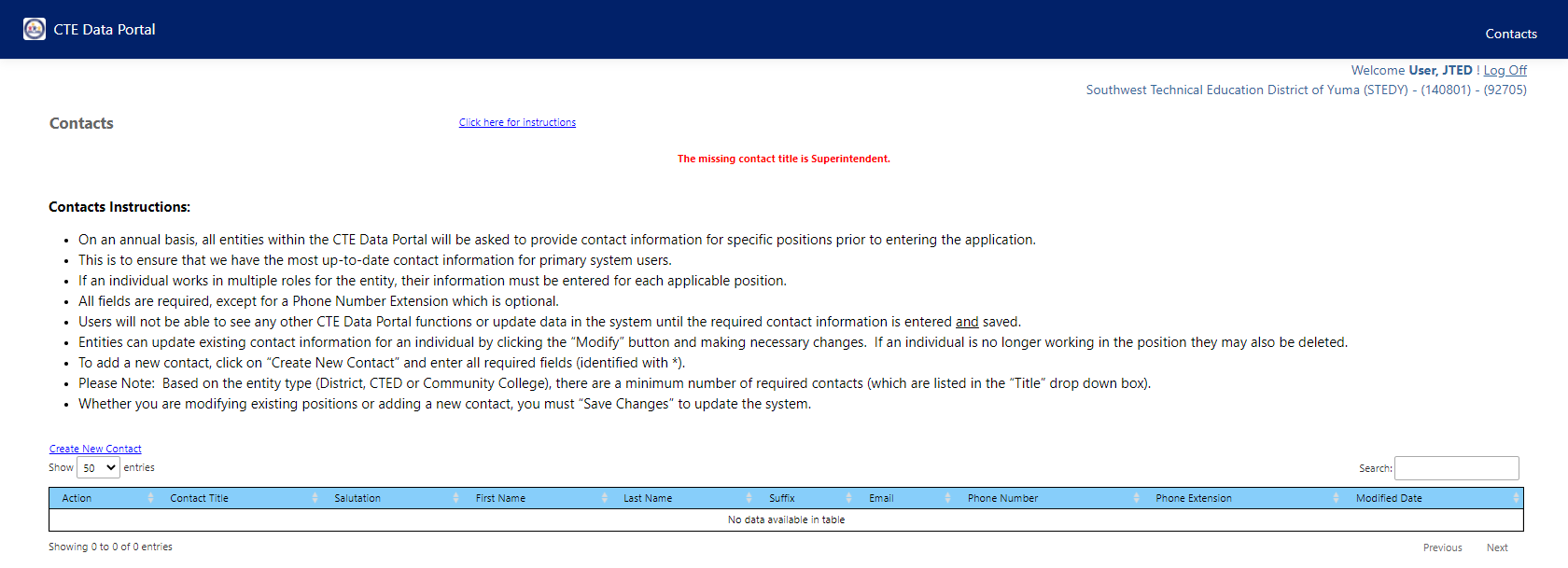 Contacts are required for key positions. 
This page has not changed from prior years for CTED users.
The system is “locked” until all required contacts are provided.
Contacts
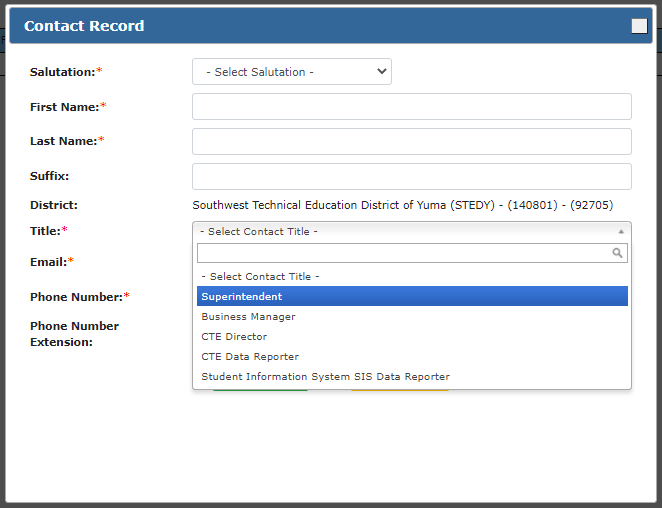 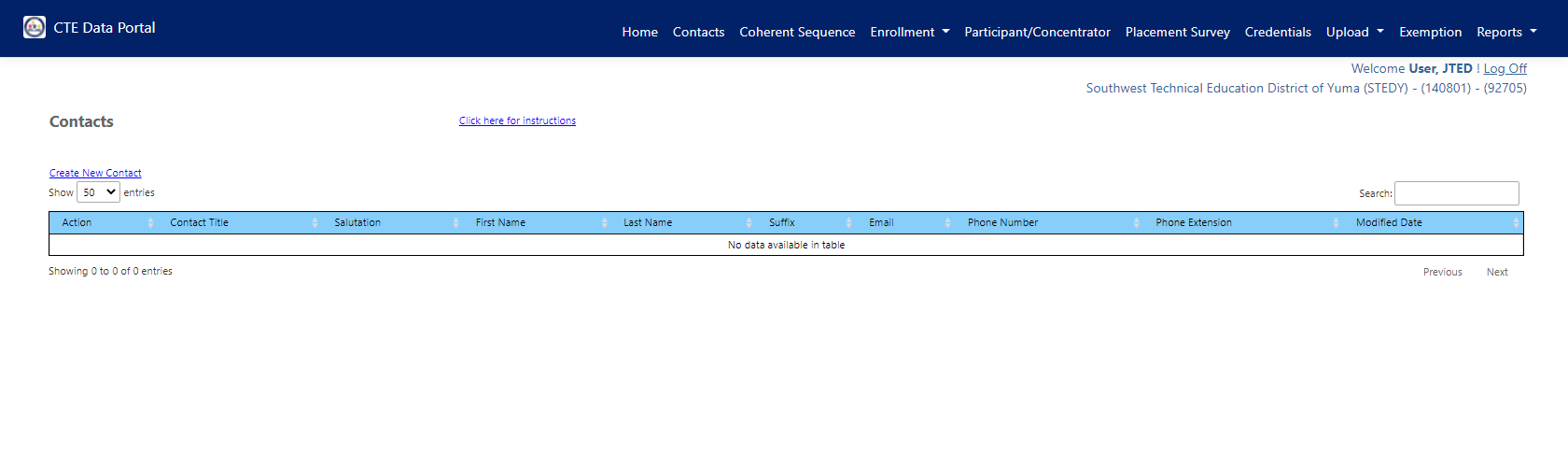 Complete form for each required contact type.
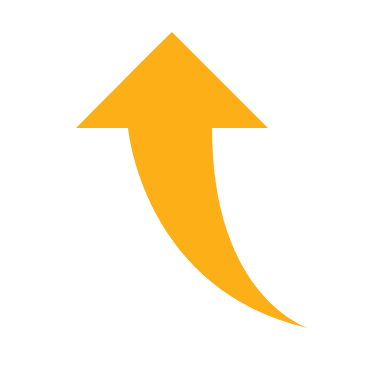 [Speaker Notes: The required contact types are superintendent, business manager, CTE director, and CTE data reporter. The same individual may be listed for more than one role and more than one individual may be listed for the same role. Any missing required contact types will be displayed on the main contacts screen.]
Once all required contacts are entered, system is “unlocked”.
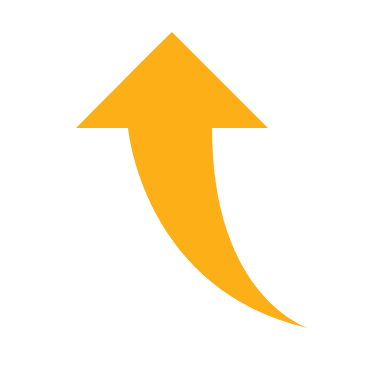 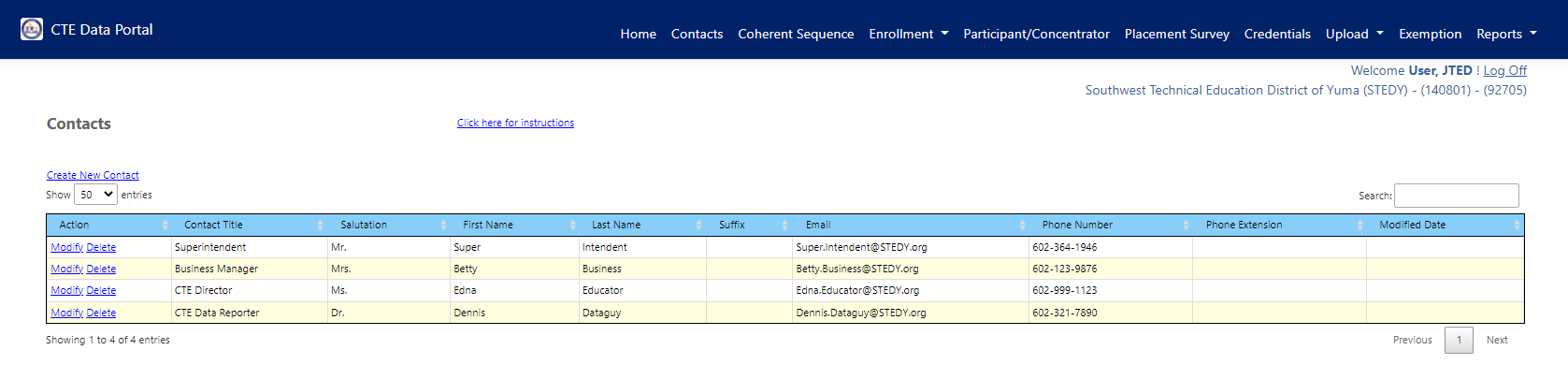 [Speaker Notes: Once all contacts are added in, you can access the rest of the system. If at any point your contact information changes throughout the year, please be sure to change it in this page.]
Home Page
All new menu options!
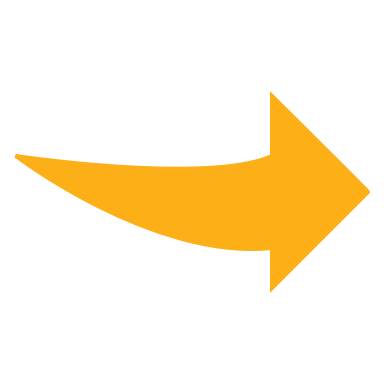 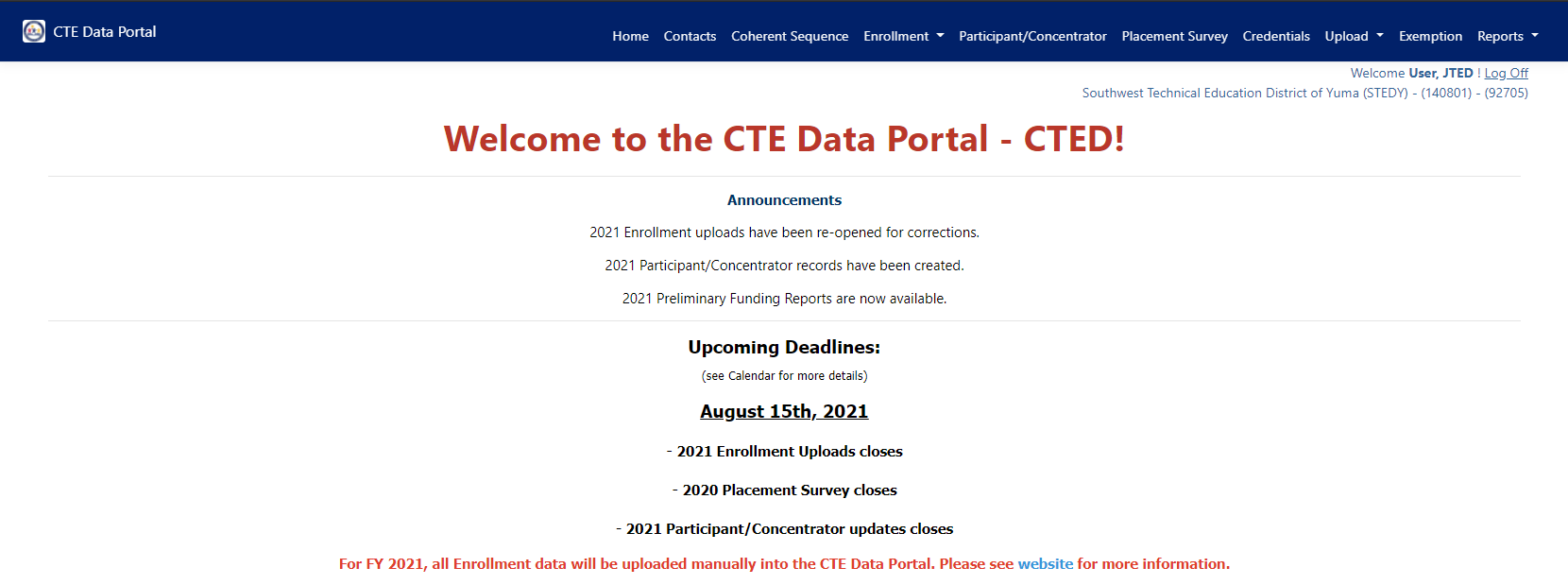 Watch for announcements from CTE.
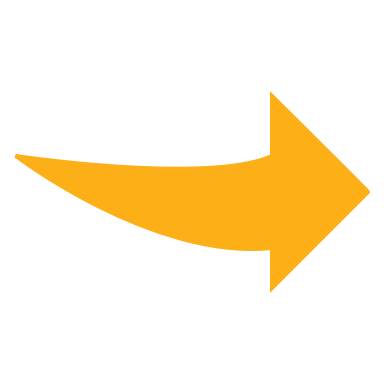 Keep an eye on upcoming deadlines for data reports.
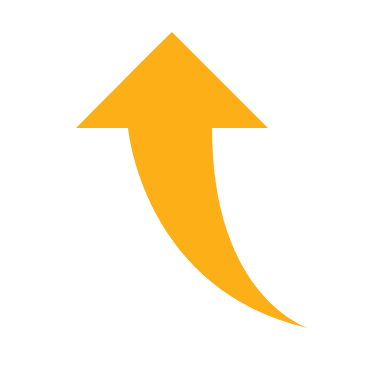 Coherent Sequence
Coherent Sequence
CTEDs will need to create a coherent sequence of courses for all CTE program at each central site:
 - Central (Owned)
 - Central (Leased)
 - Community College
CTE Data Portal lists these sites within each CTED.

CTEDs are not responsible for creating a coherent sequence for any satellite campus. Satellite campuses will continue to maintain their own coherent sequence.

All courses will be considered “nonarticulated”, even those at community colleges. This is intentional – it allows for the system to check enrollment in AzEDS and bring in some data for the student (name, grade, demographics, etc.).
Coherent Sequence
CTE Programs website has full coherent sequence by year:
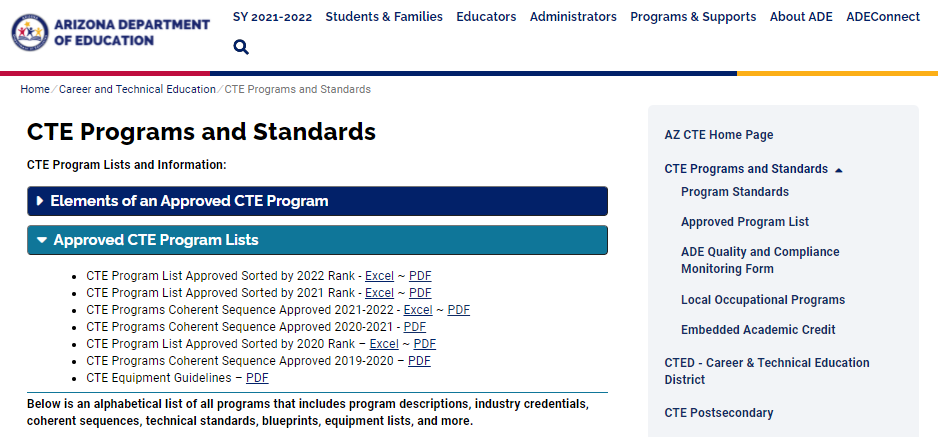 1
2
[Speaker Notes: Available as both PDF and Excel.]
Coherent Sequence
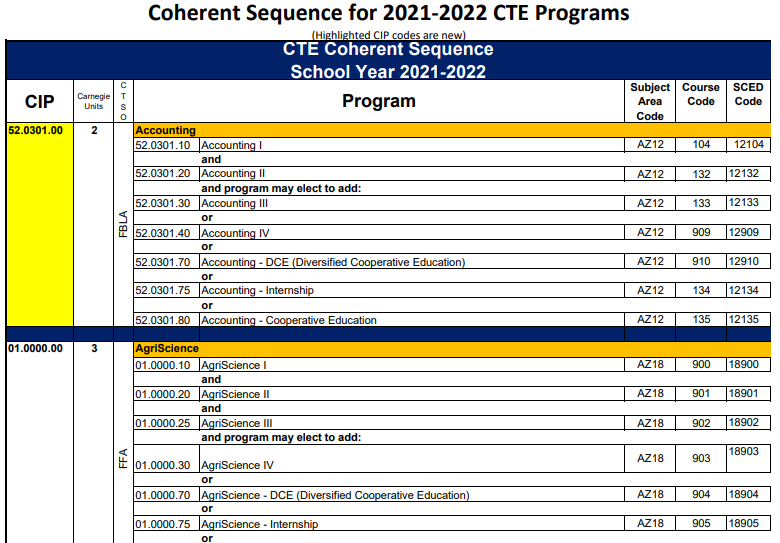 Program Number
Use the program and course numbers from the coherent sequence for your CTE Data Portal uploads (without periods).
Course Number
Coherent Sequence - LOP
If your CTED has been approved for a Local Occupational Program (LOP), that LOP will appear in the program dropdown when you click “Create New Program”. 

LOP application is on CTE website: https://www.azed.gov/cte/programs. 
	(look for “Local Occupational Programs” menu, then “Proposed LOP 	Request Form link. Deadline is December 15th of each year.)

Please contact CTE Accountability if there is an approved LOP that is not appearing in your Programs list.
Coherent Sequence
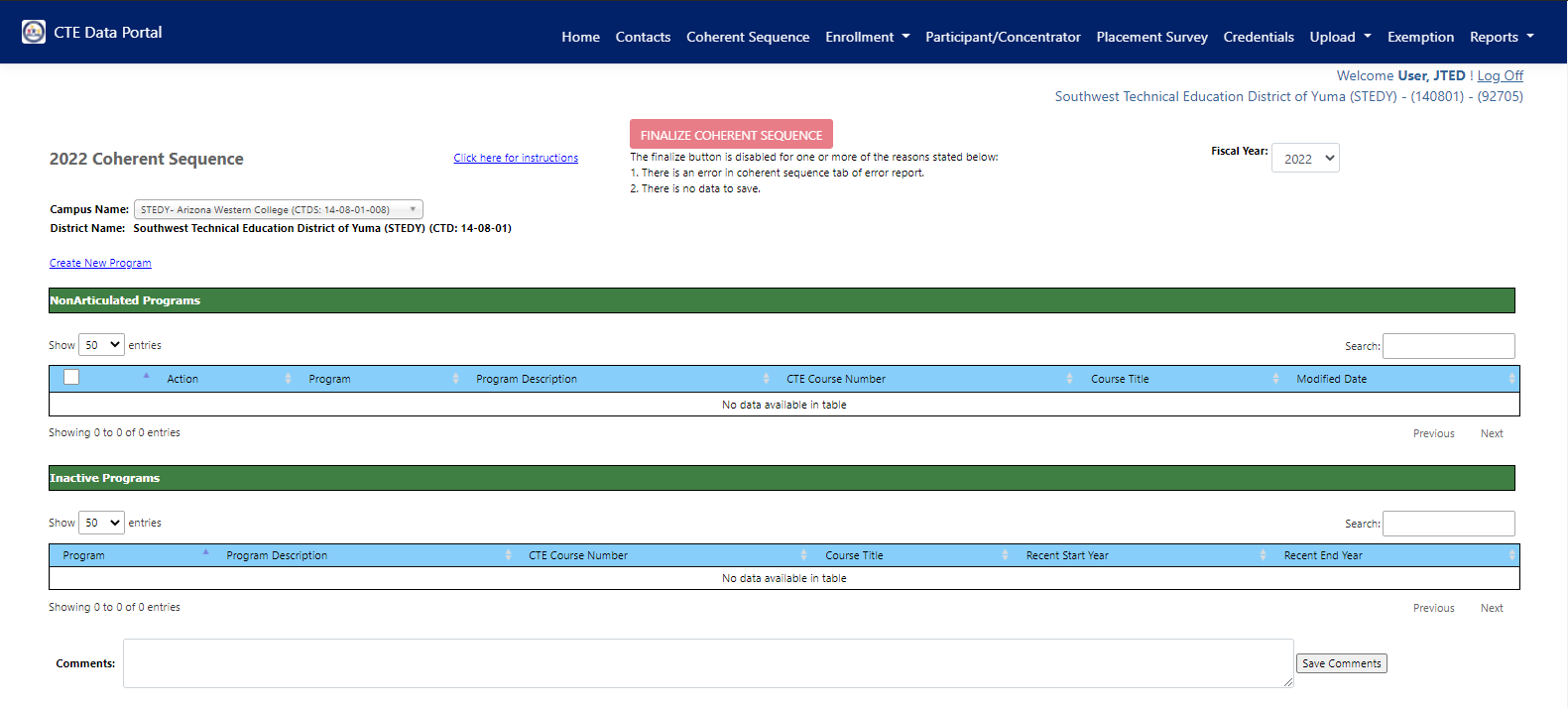 [Speaker Notes: Coherent Sequence landing page. Will be blank the first time logging in but will be “rolled forward” each year thereafter. The coherent sequence for CTEDs is very similar to the coherent sequence for your member districts but contains only two sections – nonarticulated and inactive. CTEDs central campuses will not have any articulated enrollment. For courses that are taught at a community college, those community college “sites” will be listed in your school dropdown (like STEDY – Arizona Western College). This is because students that are attending STEDY (but at the community college site) are still enrolled at STEDY, so are recorded as nonarticulated. There is also a comment field where you may leave comments for ADE-CTE regarding your coherent sequence, if applicable.]
Coherent Sequence
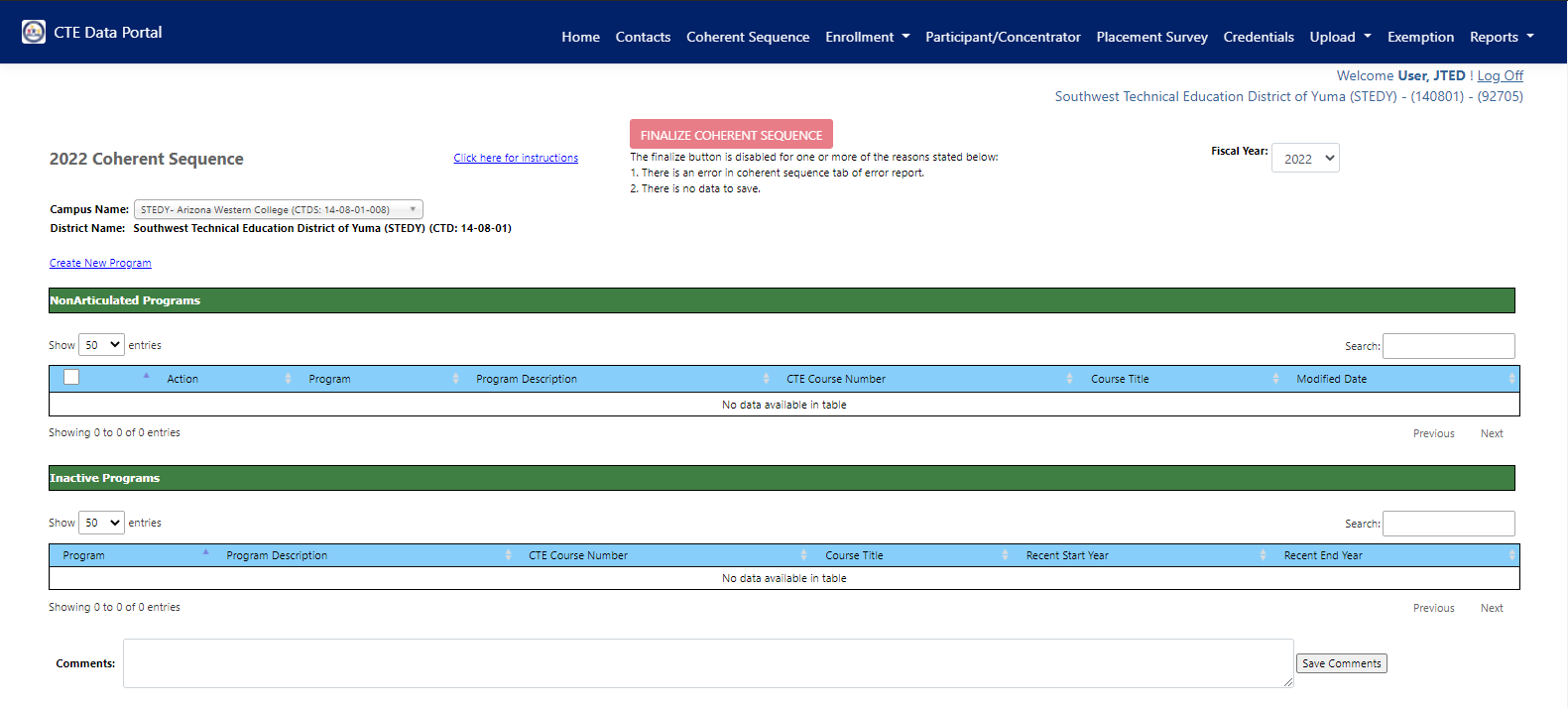 [Speaker Notes: Use the campus name selector to switch between campuses within your CTED. A coherent sequence must be created for each campus. The coherent sequence for each campus should contain the programs taught at that campus.]
Coherent Sequence
Select a CTED central campus
Includes all central or community college campuses
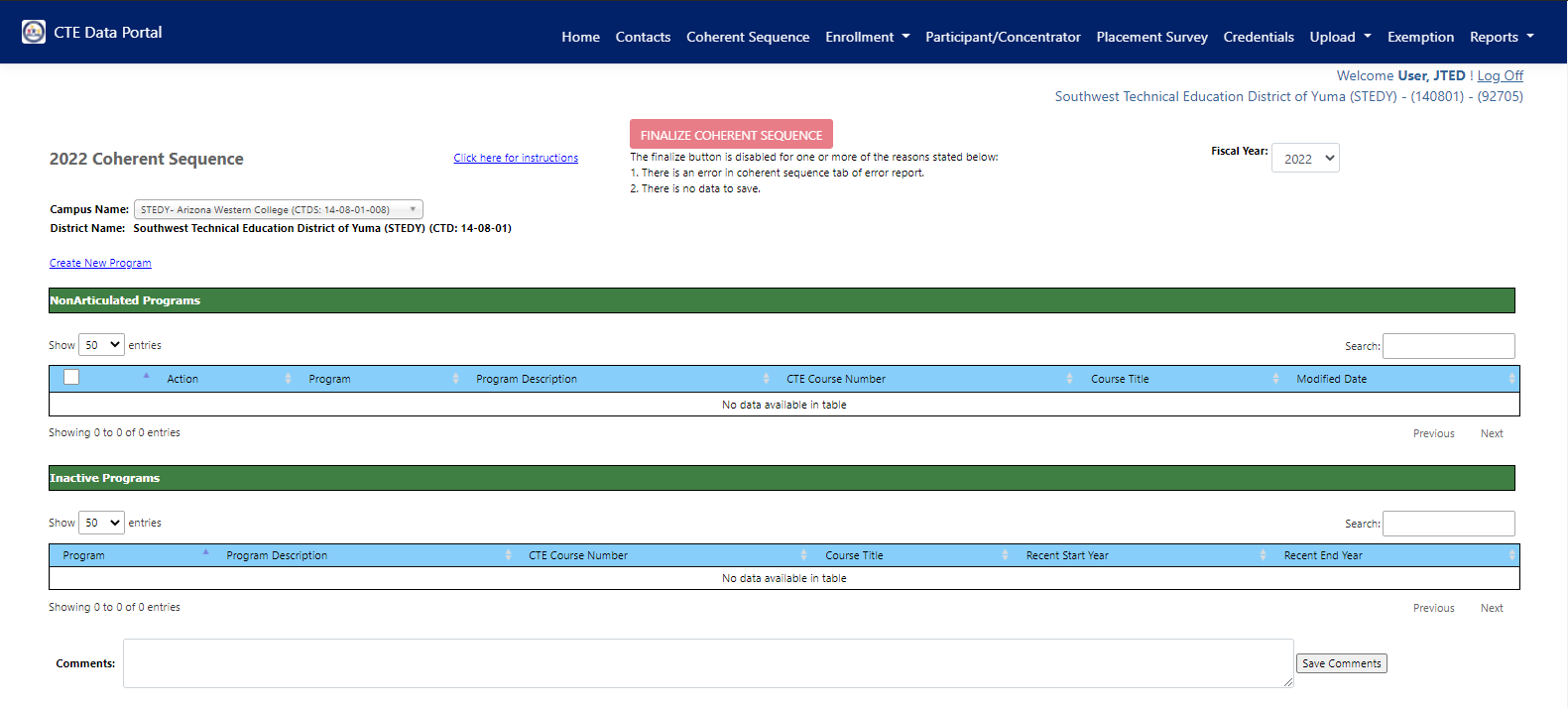 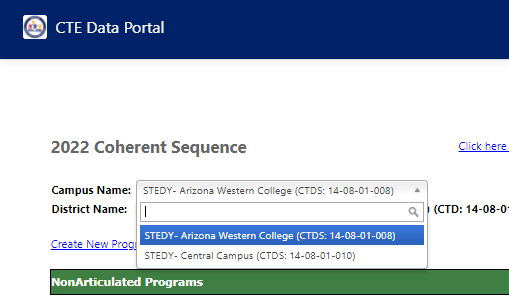 [Speaker Notes: Close up of the select a campus dropdown. It will contain all central owned, central leased, and community college-based CTED campuses. It will not show any satellite campuses. CTED central offices are not required to create or manage the coherent sequence for satellite districts as the CTE-participating member district has that responsibility. Please inform CTE Accountability if there are any concerns with the campuses listed, including missing or any new campuses.]
Coherent Sequence
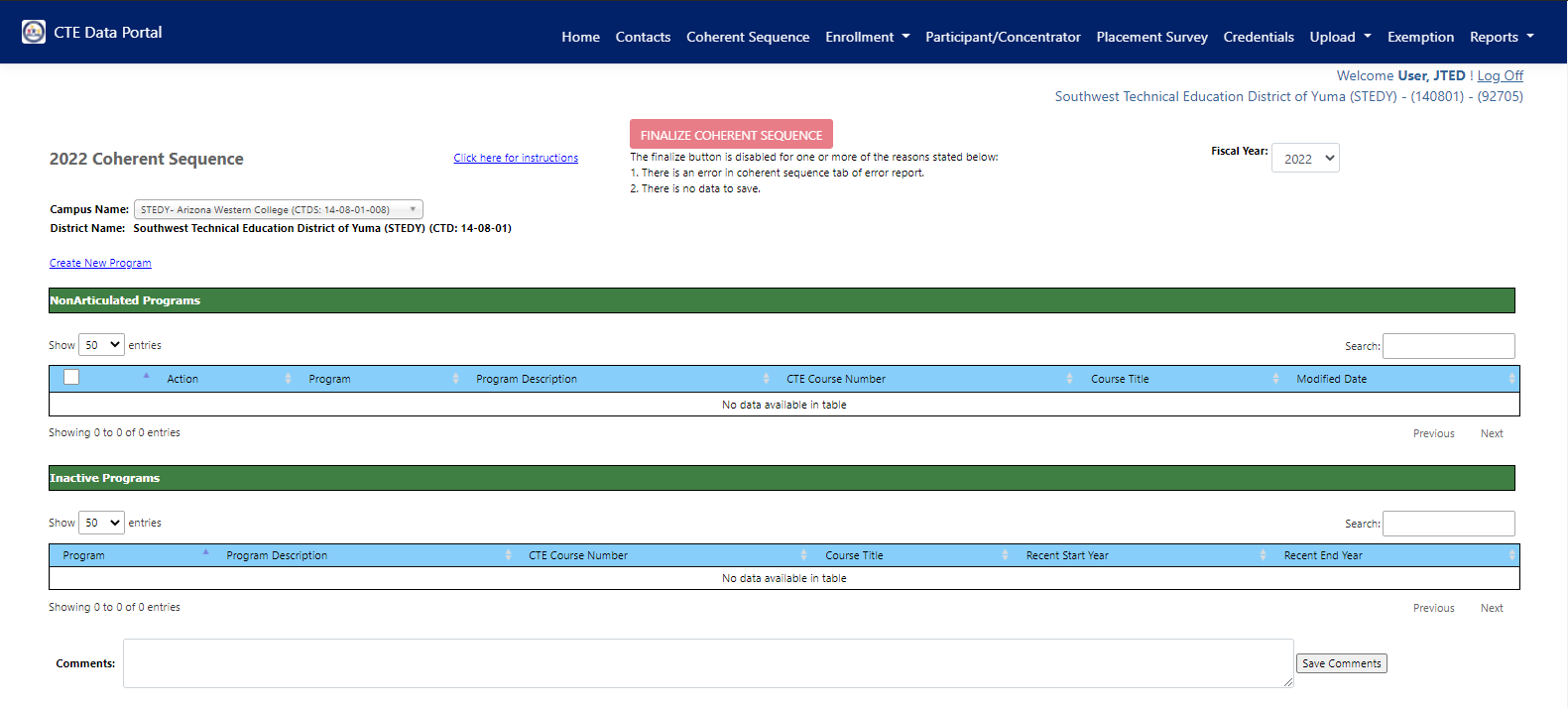 [Speaker Notes: To add a program to the coherent sequence, click on the “Create new Program” link in the top left.]
Coherent Sequence
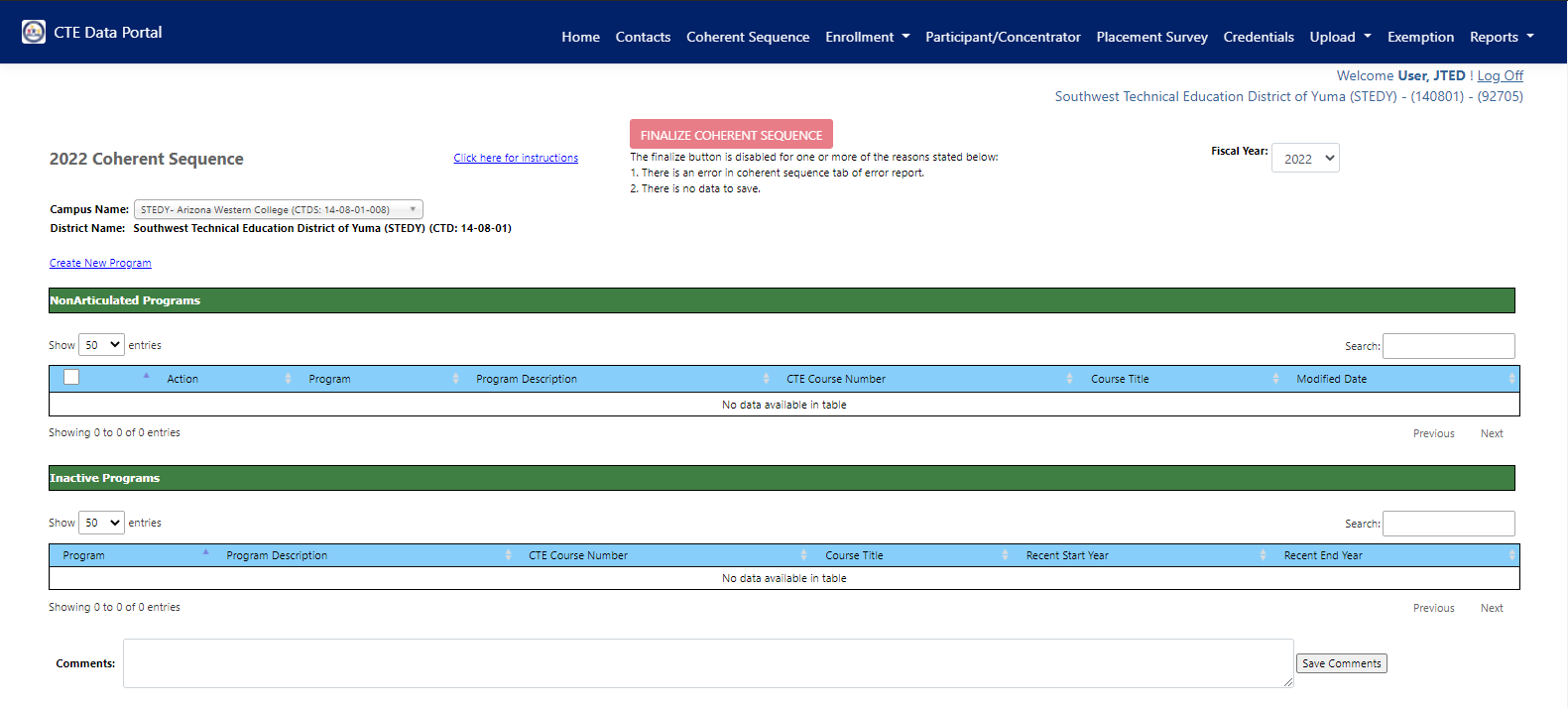 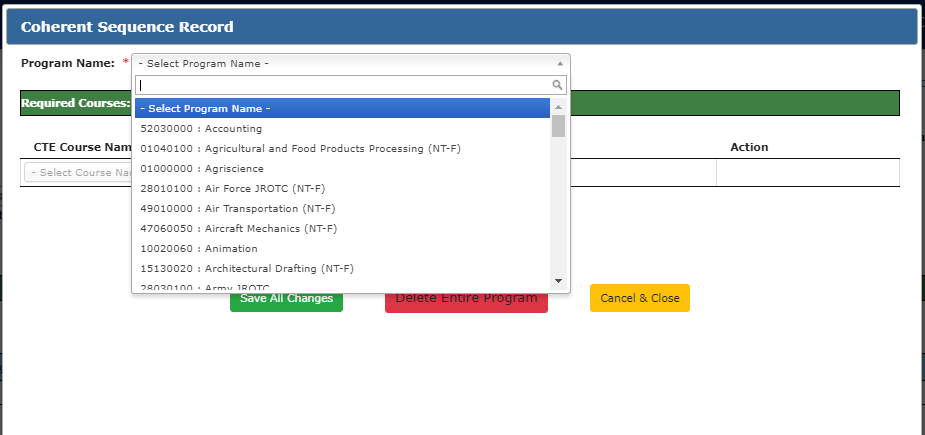 [Speaker Notes: Once you click that link, the “Coherent Sequence Record” popup box will appear. Select a program from the “Program name” dropdown. This dropdown includes all approved CTE programs plus any local occupational programs for which your CTED has been approved.]
Coherent Sequence
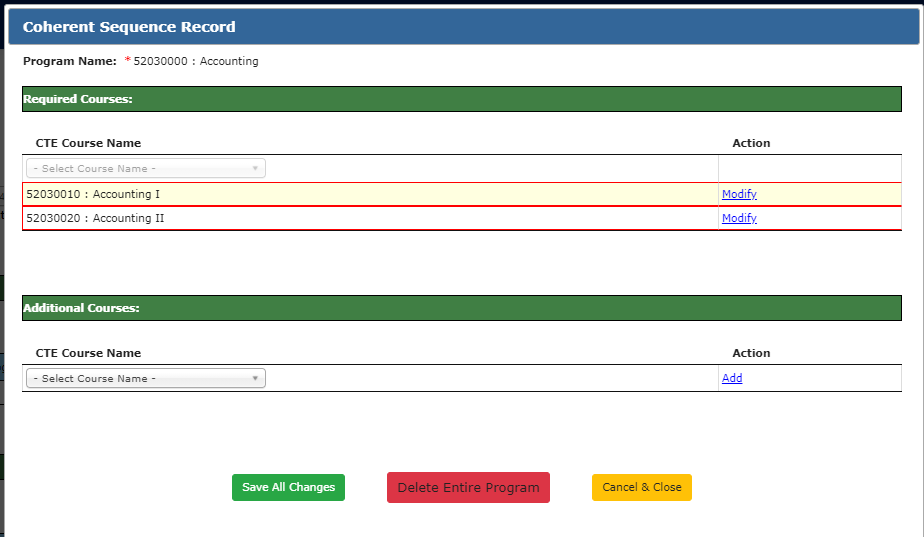 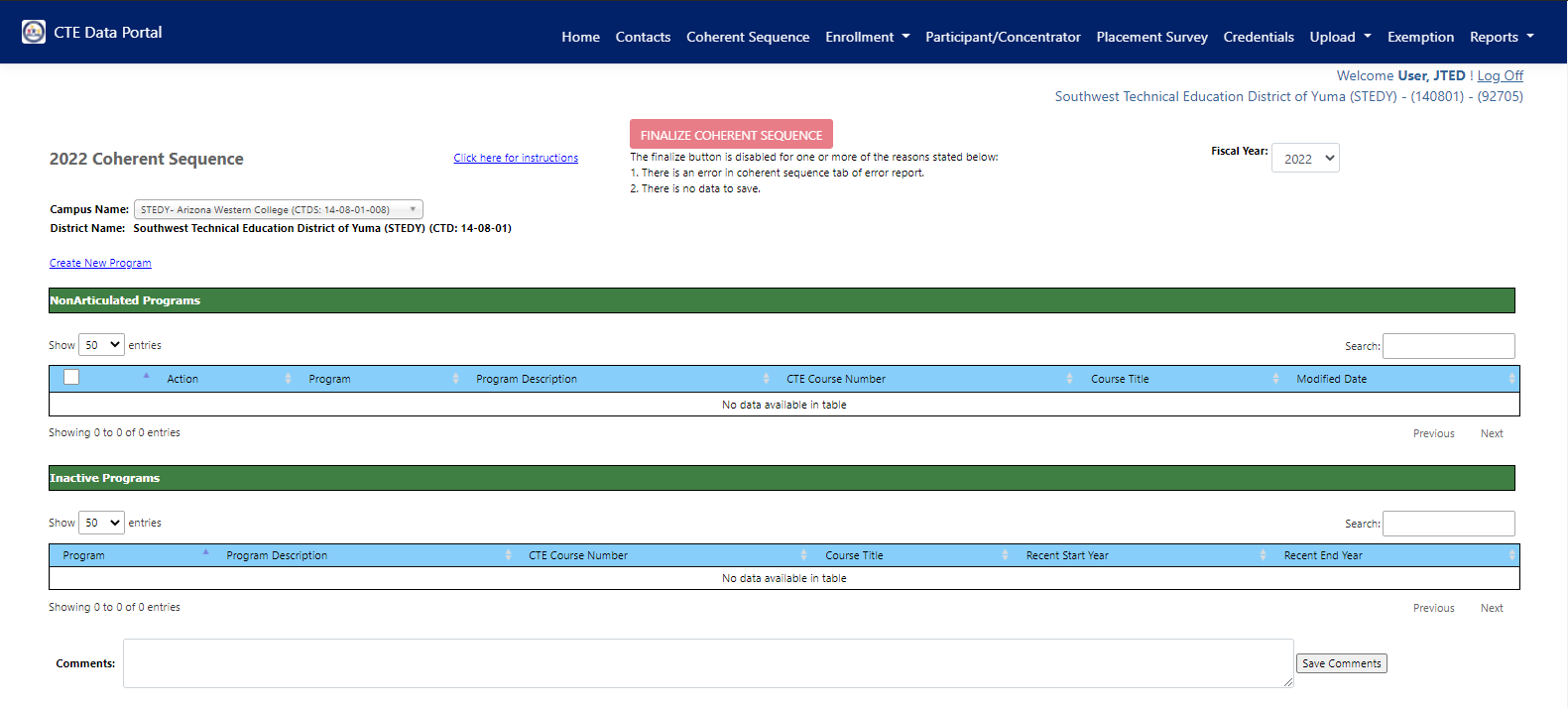 [Speaker Notes: Once you select a program name, the program’s required courses are added to the “Required courses section” and are highlighted in red.]
Coherent Sequence
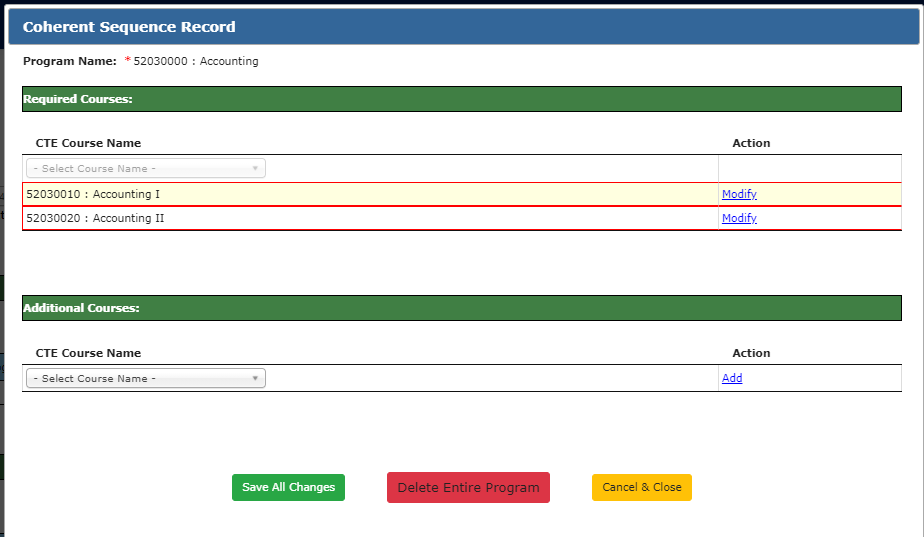 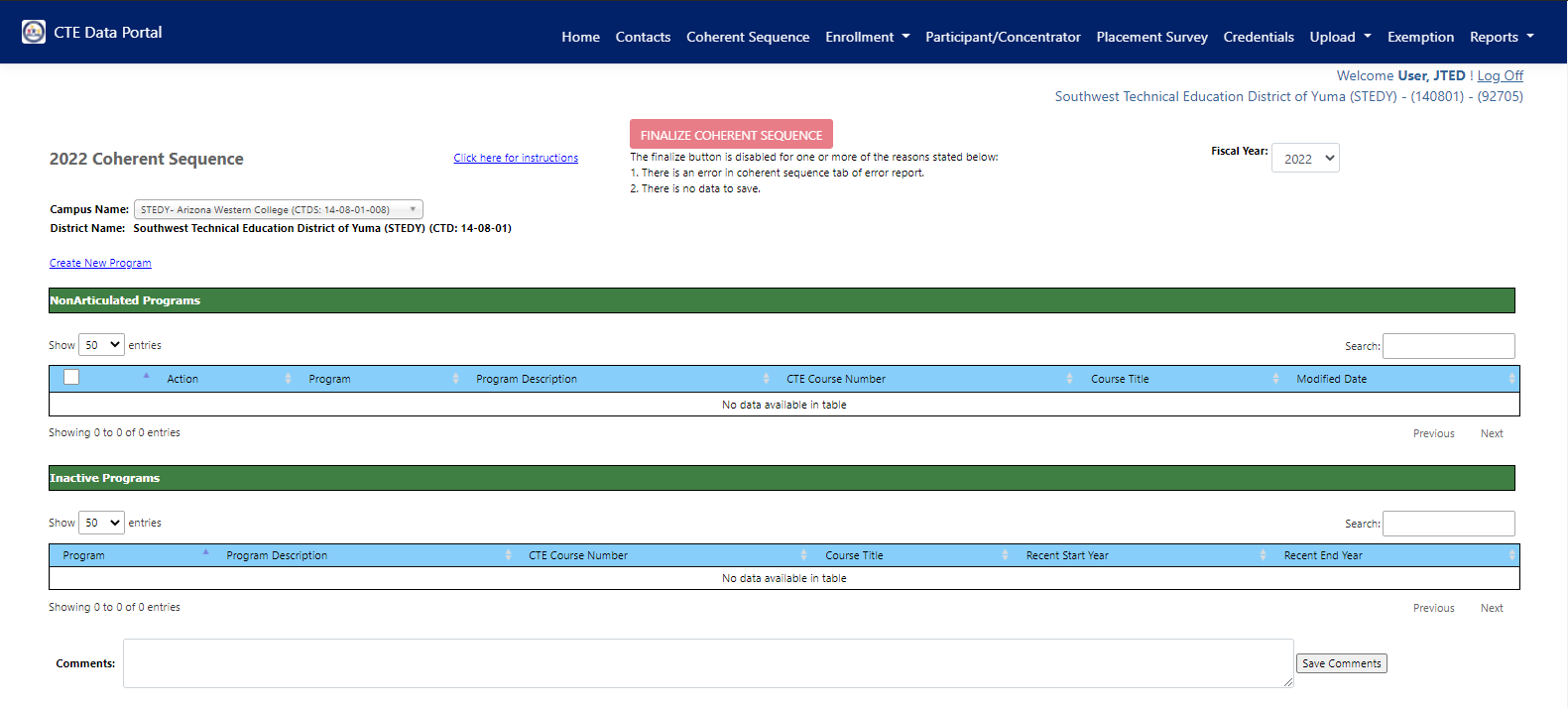 Red outline indicates course is not added!
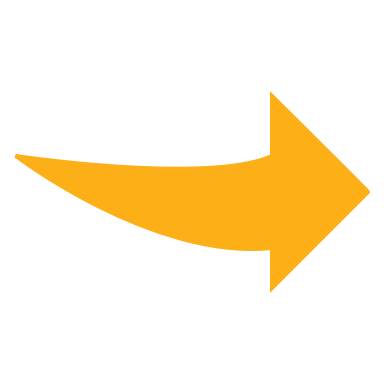 1
[Speaker Notes: The red highlight means that the course is not added yet and you must do something to add it. To add the course, click on “Modify”.]
Coherent Sequence
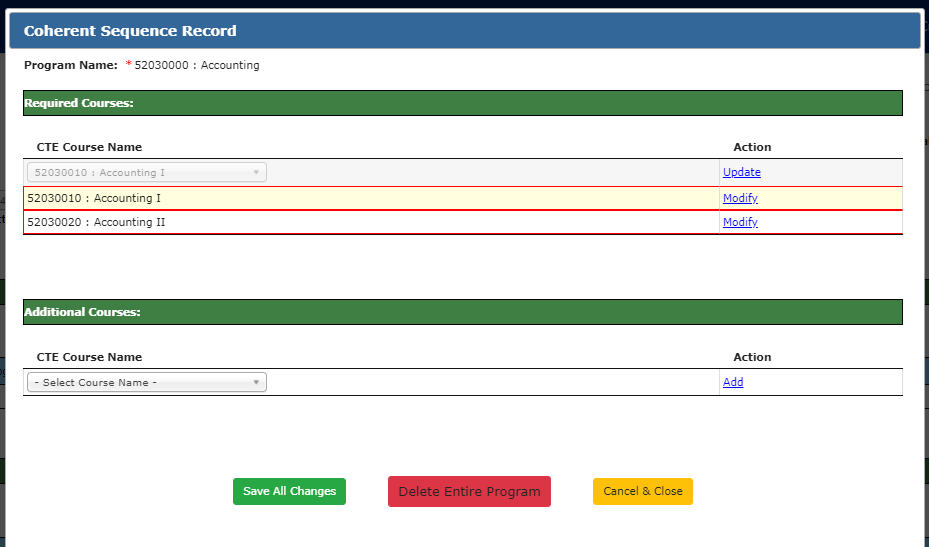 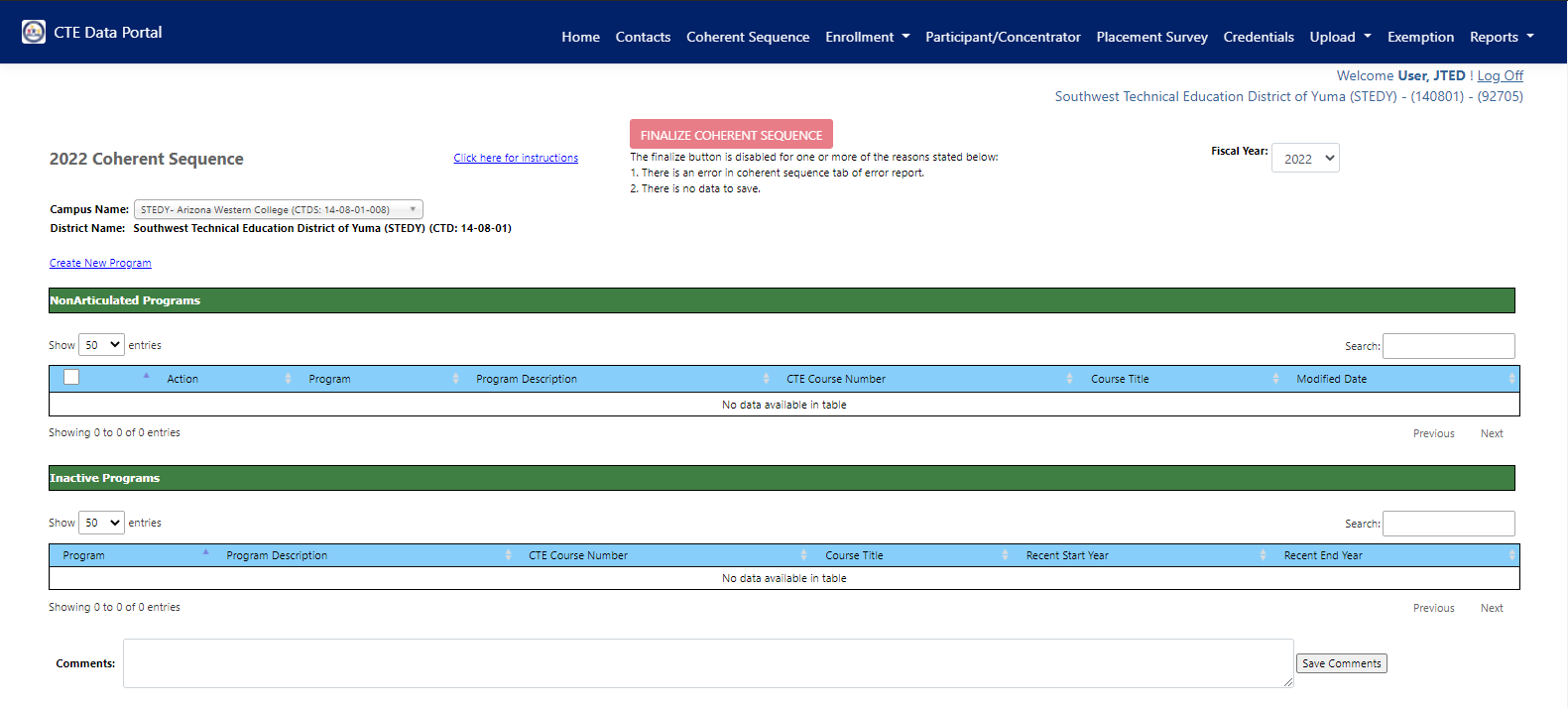 Course moves to the top of the table.
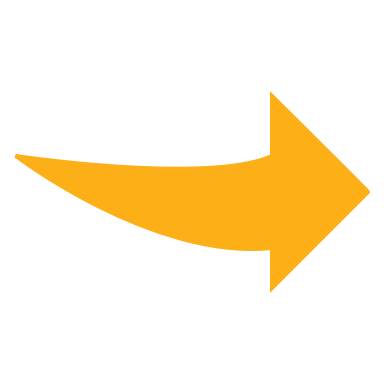 2
[Speaker Notes: The course will move to the top of the table. Click on “Update” to add the course.]
Coherent Sequence
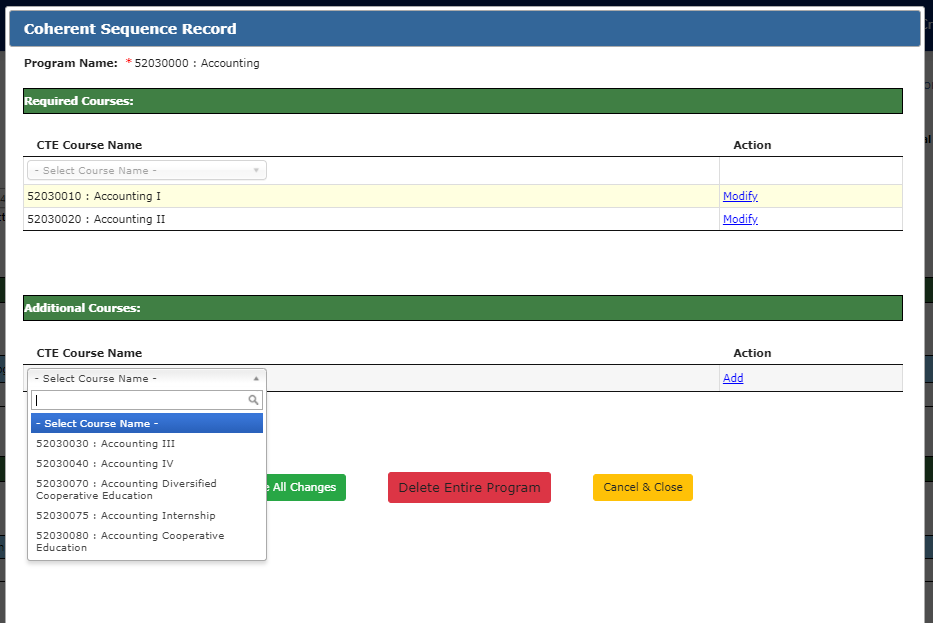 Red outline is removed once course is successfully modified.
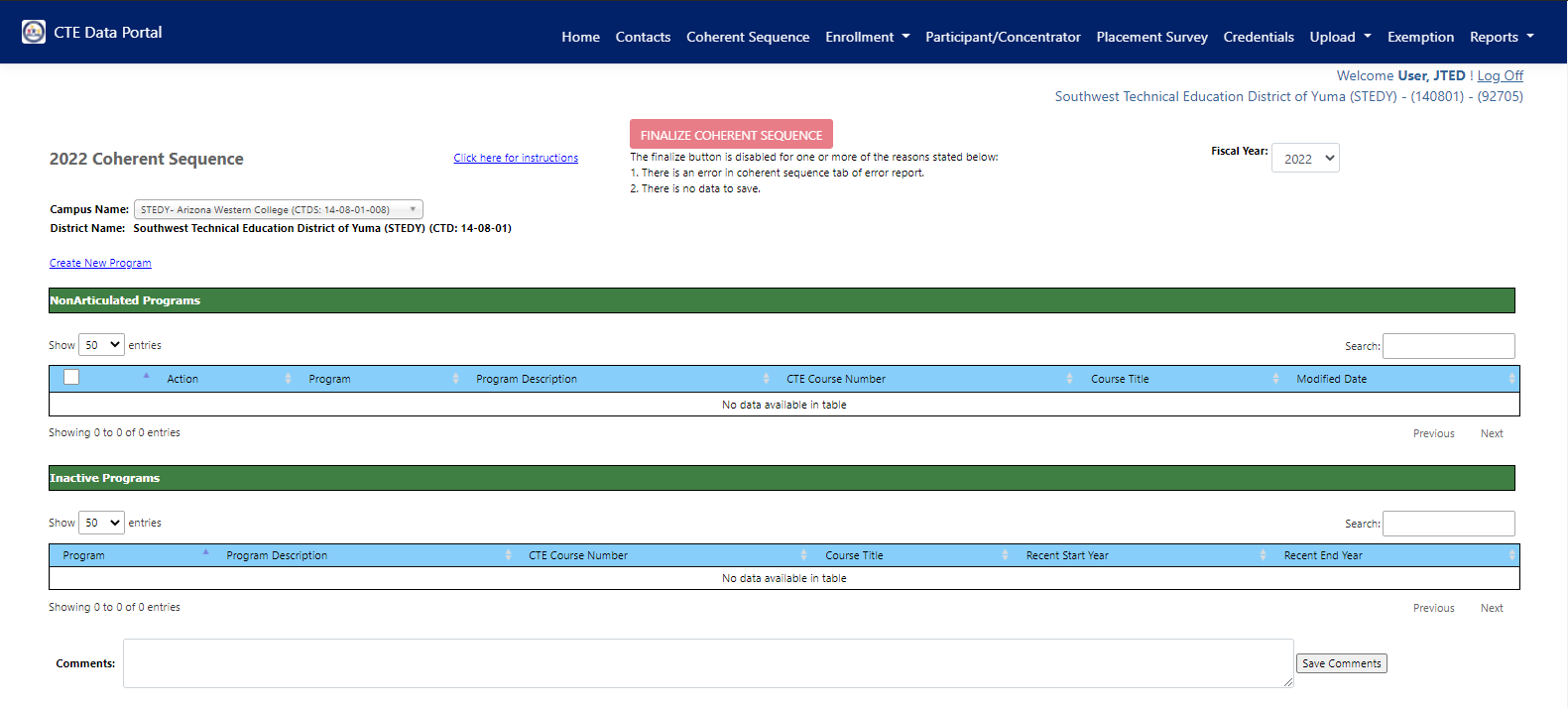 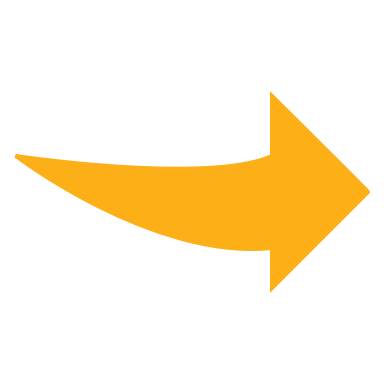 1
2
[Speaker Notes: The course will move to the top of the table. Click on “Update” to add the course. Do this for all required courses – some programs have 2 and some have 3 required courses. At this point, you may also add additional courses. To add an additional course, select the course you with to add from the CTE Course Name dropdown in the Additional Courses section. Once you select a course, click “Add” to add the course.]
Coherent Sequence
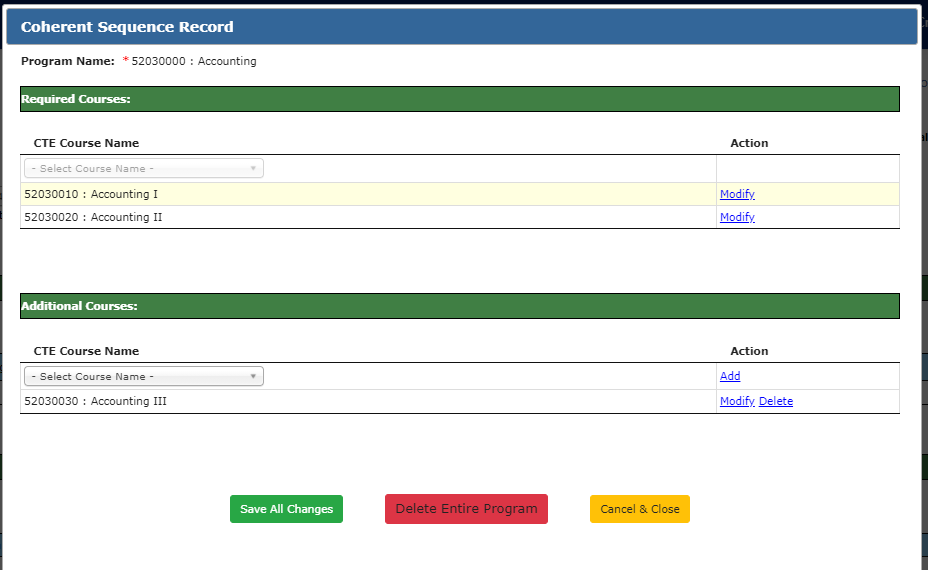 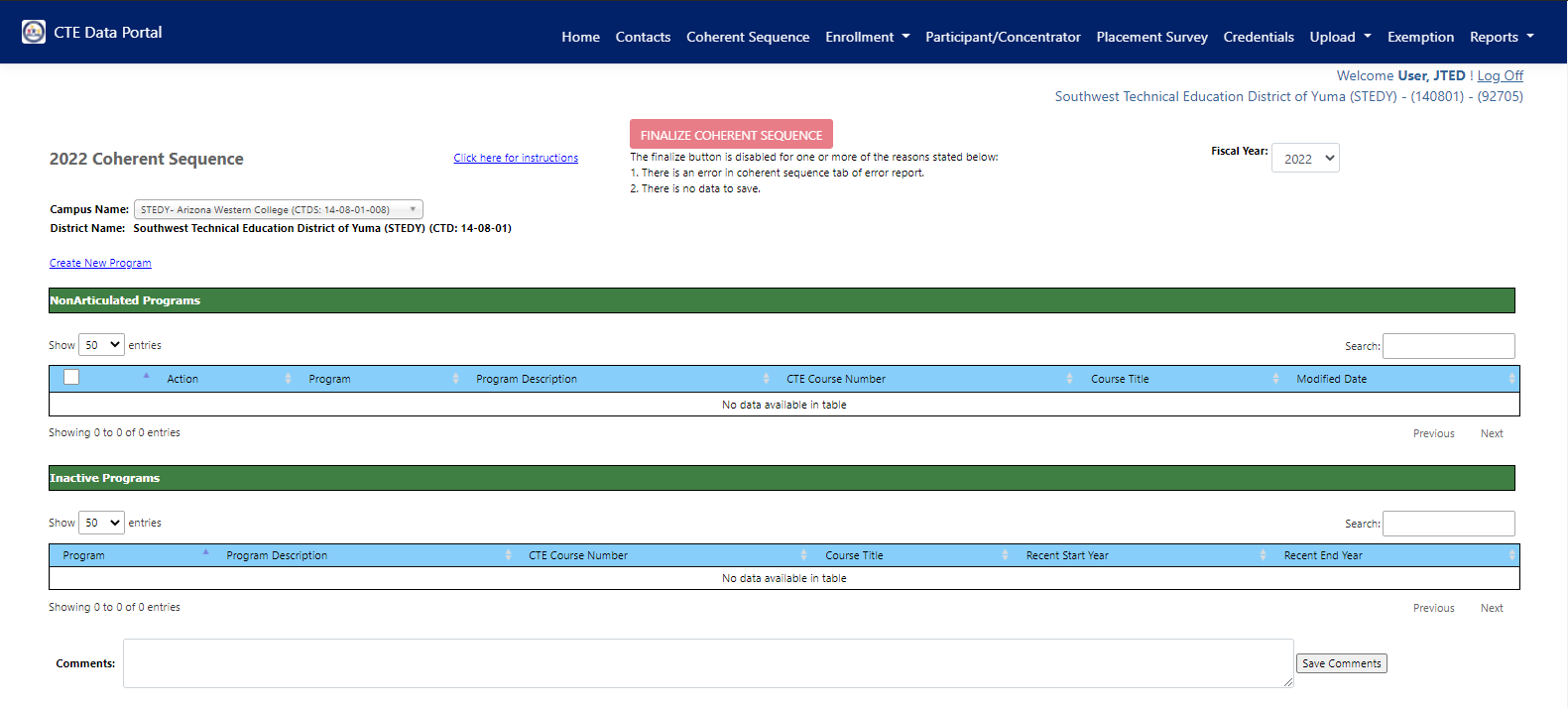 If you click Cancel, no courses will be added.
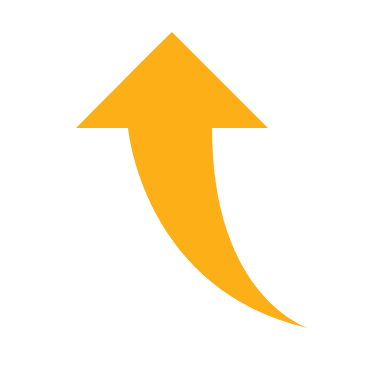 [Speaker Notes: The course will move to the top of the table. Click on “Update” to add the course. Do this for all required courses – some programs have 2 and some have 3 required courses. At this point, you may also add additional courses. To add an additional course, select the course you with to add from the CTE Course Name dropdown in the Additional Courses section. Once you select a course, click “Add” to add the course.
When all courses are added, click on the green Save All Changes button to add the courses to the coherent sequence. You may also cancel and start over, but no course will be added.]
Coherent Sequence
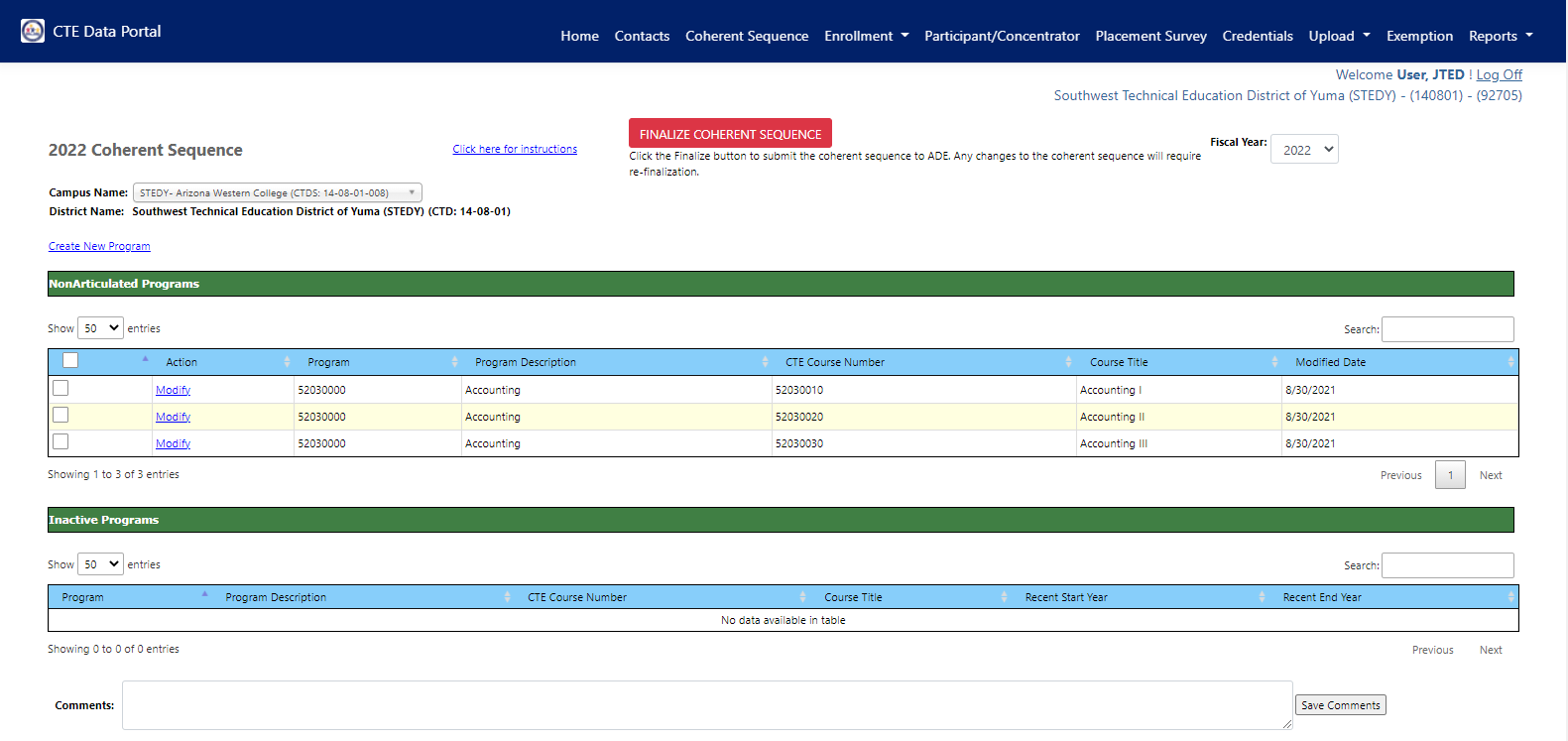 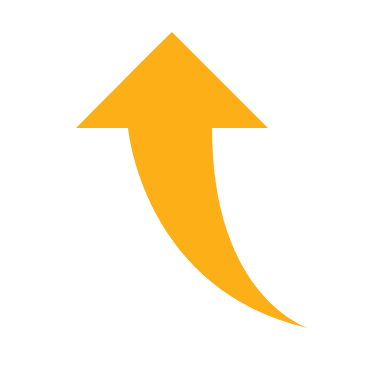 All three Accounting courses were added.
[Speaker Notes: When you click Save, the coherent sequence popup box will close, and the courses will be added.
Courses may be added to the coherent sequence only once at each campus, even if multiple instances of the course are taught (such as multiple class periods of the same class or different class names, but the same CTE course being taught. The distinction between multiple classes is made when the enrollment data is provided, not on the coherent sequence. So, for example, if STEDY – Arizona Western College (the selected school in this image) has 10 accounting I classes, Accounting I is still only added to the coherent sequence at this site the one time.]
Coherent Sequence
Error Message
If you attempt to add a course more than once, you will see an error message.
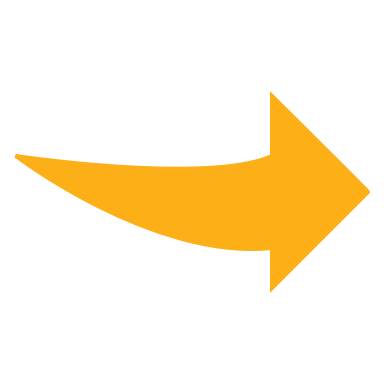 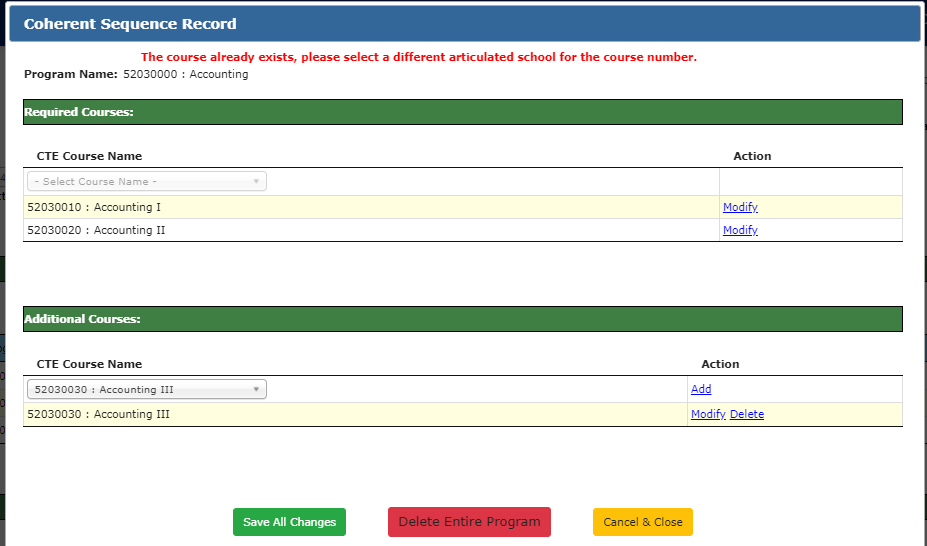 Coherent Sequence
Copy Feature
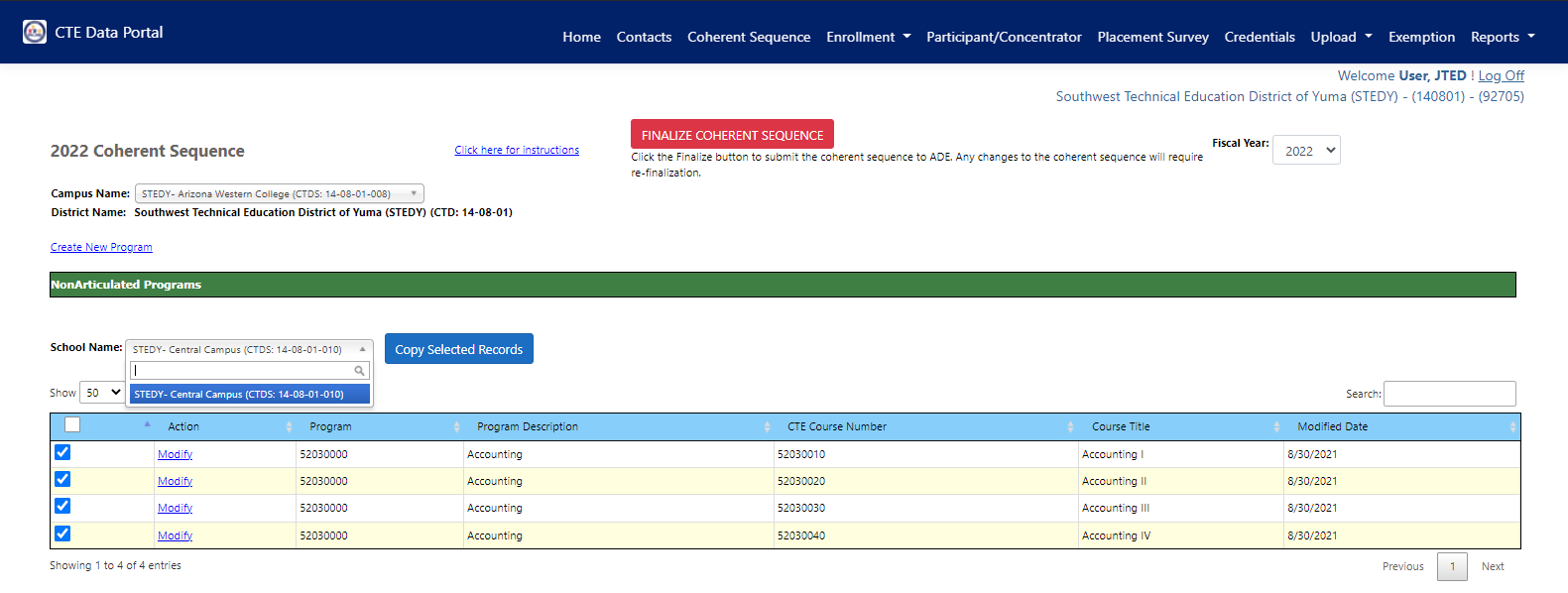 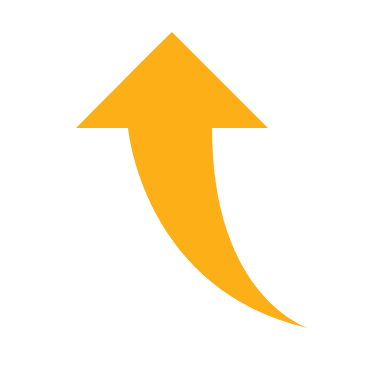 Select at least one row to activate copy feature.
[Speaker Notes: A coherent sequence must be created for each site/campus for the programs that are taught at that campus. As a convenience, there is a “Copy” feature that will allow you to copy courses/programs between campuses all at once, so if more than one program offers the “Accounting” program, you can simply select the courses and copy them to the other campus, rather than creating a new program at each. To use the copy feature, select the checkbox to the left of each course that you wish to copy. Once you select at least one course, the “Copy Selected Records” button will appear with a dropdown listing your other sites. Select the site you wish to copy to, and then click the blue button.]
Coherent Sequence
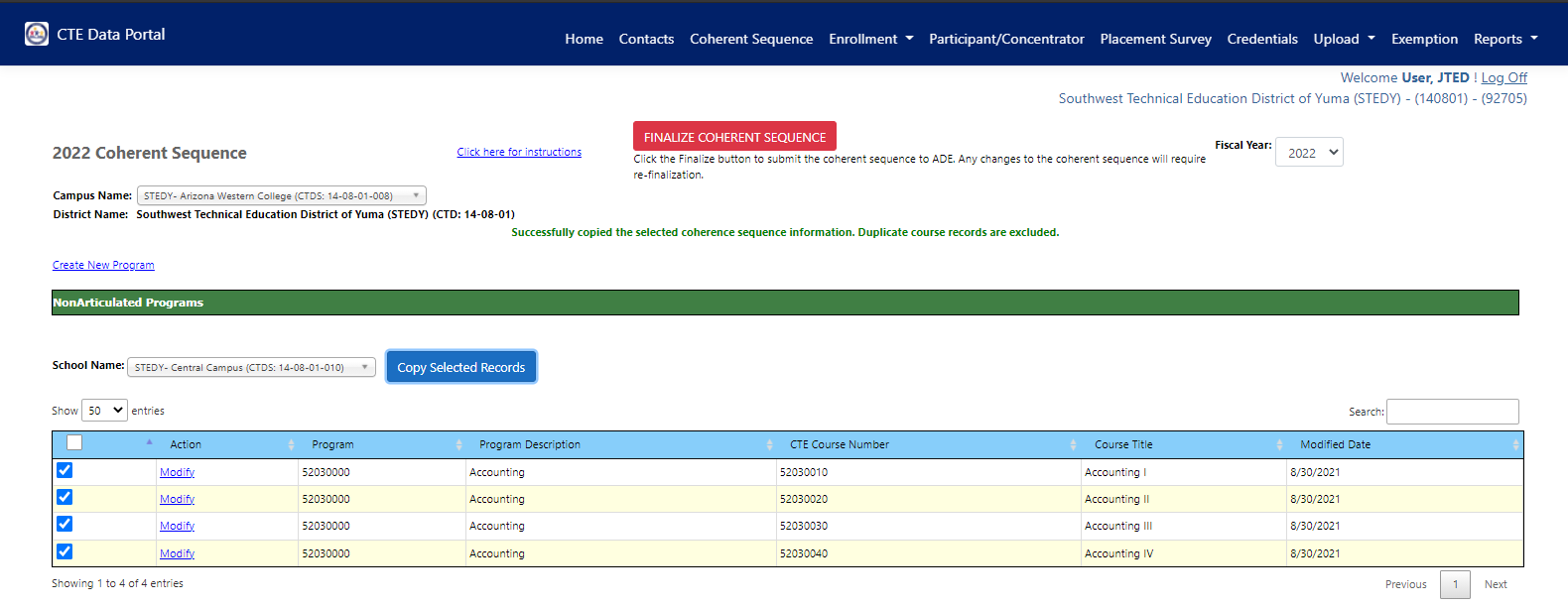 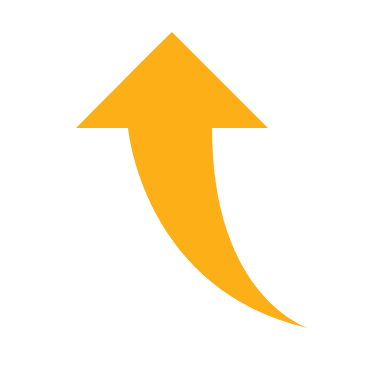 Success message when courses are copied.
[Speaker Notes: A green success message will appear when the courses are copied. Notice that any duplicate courses are excluded (meaning that the destination site already had those).]
Coherent Sequence
Verify that courses were copied.
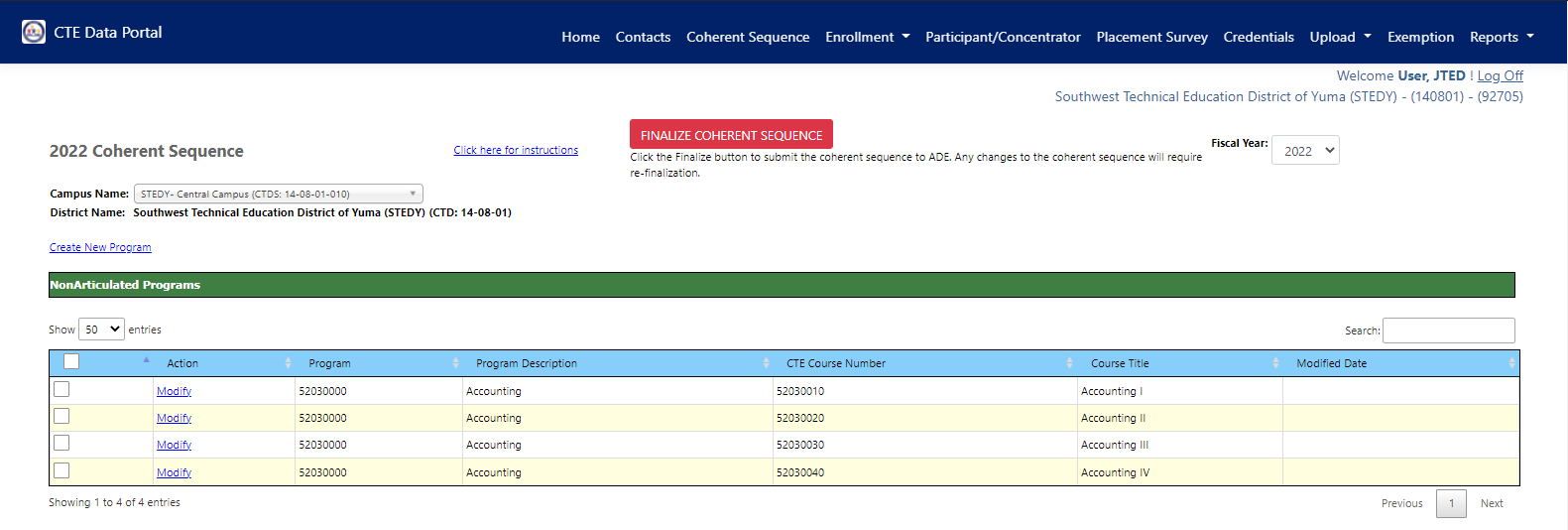 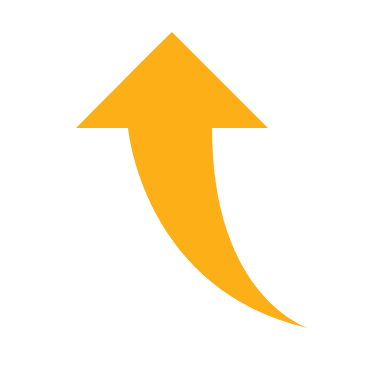 [Speaker Notes: Once you copy courses, it is a good idea to switch to the destination school and verify that the courses were copied OK. Notice that we’ve switched to STEDY – Central Campus as the courses were copied from another site into this one.]
Complete Coherent Sequence
Complete coherent sequence for this campus.
Click “Finalize”.
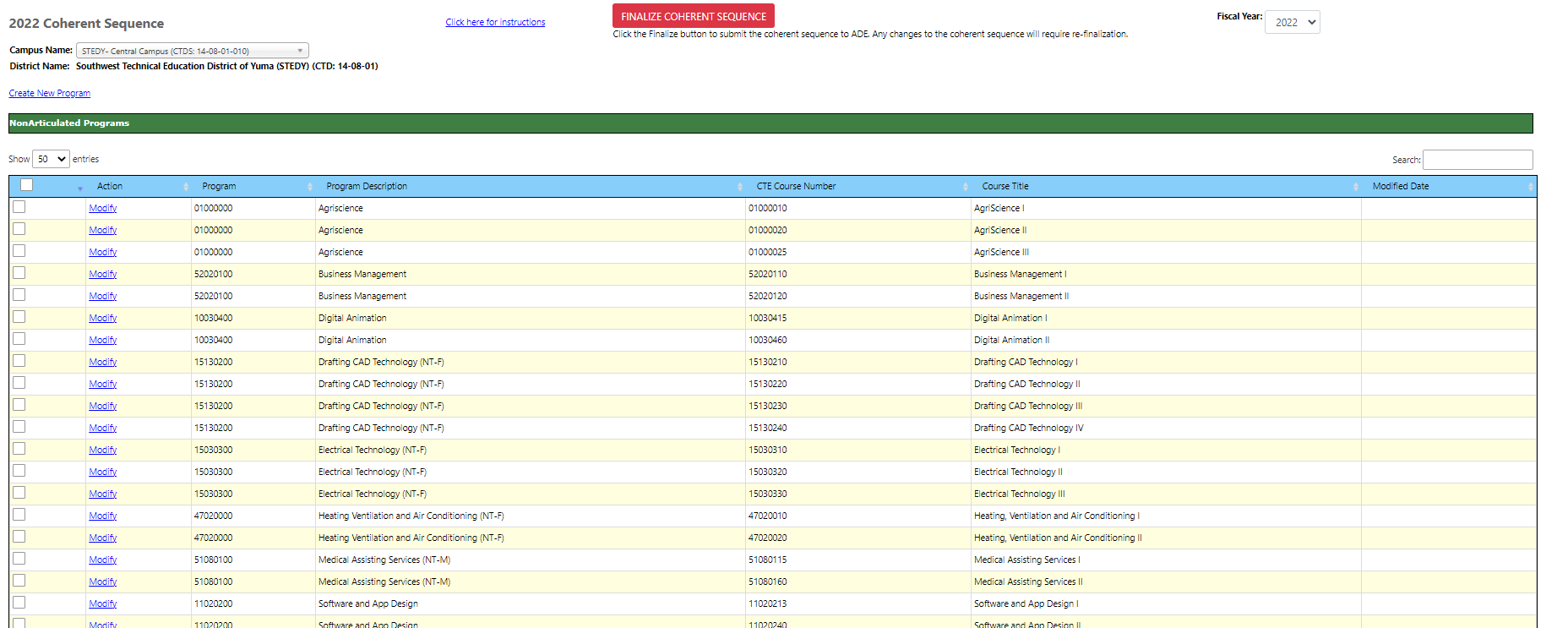 Working with Member Districts
Member districts will continue to report articulated enrollment for courses taught at a CTED central/community college campus. 

Member districts’ coherent sequence must match CTED coherent sequence to successfully report their articulated enrollment. 

The following elements must match:
 - Program number/CIP
 - Course number/CIP
 - District articulated location (CTDS) = CTED location (CTDS)
Coherent Sequence at Yuma High School (member of STEDY)
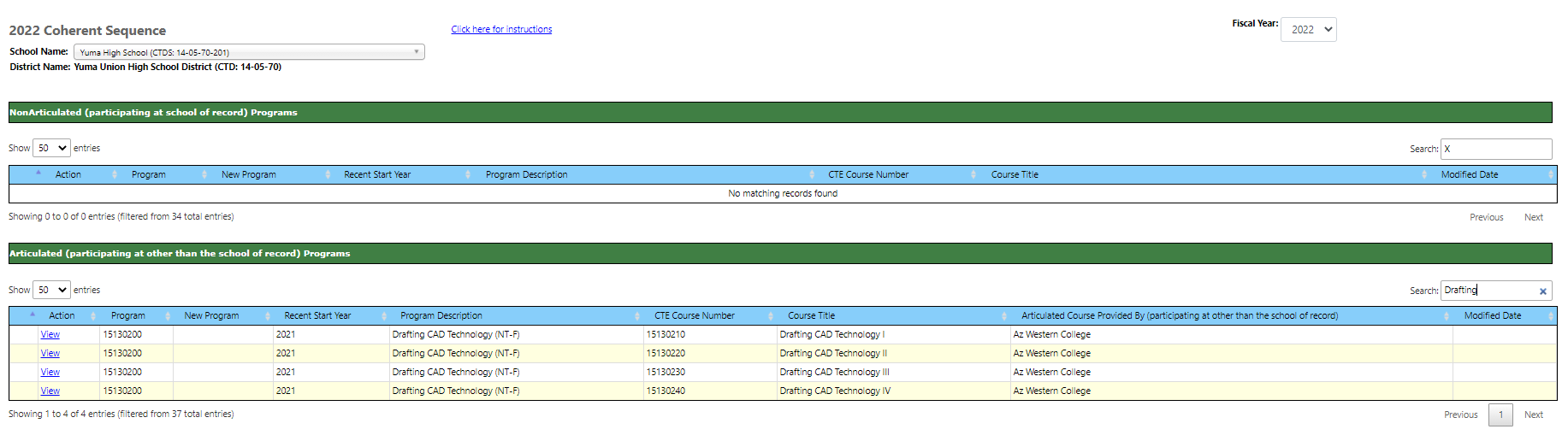 Exercise: this won’t work as expected. Why?

“Az Western College”
CTDS number is 
14-06-01-001.
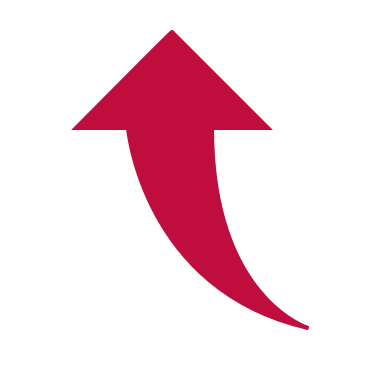 Coherent Sequence at STEDY – Arizona Western College
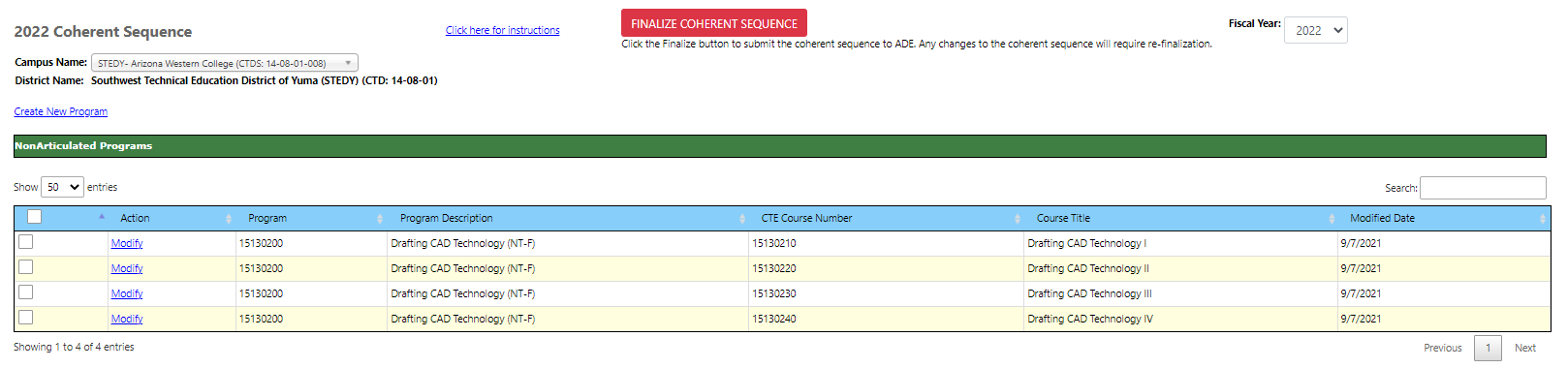 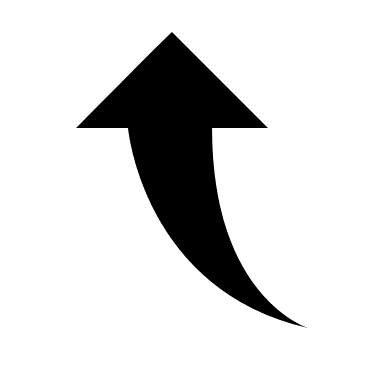 STEDY – Arizona Western College (CTDS: 14-08-01-008)
[Speaker Notes: It is very important that you work with your member districts to ensure that coherent sequences are correct. For any member district’s articulated courses taught at a CTED central/community college campus, the district must have the correct articulated location listed on the coherent sequence (and it must have the corresponding record at the CTED!) This is especially evident for CTED/Community College campuses since the system contains both the actual community college AND the CTED’s community college option – if the course is articulated at a CTED, but the course is actually taught at the community college, districts must select the CTED college option!
Be careful here – the articulated location is not technically incorrect as is (in the first image), but the record will not be considered a match unless the articulated location matches the CTED location (where the CTED reports the same student).]
Coherent Sequence at Yuma High School (member of STEDY)
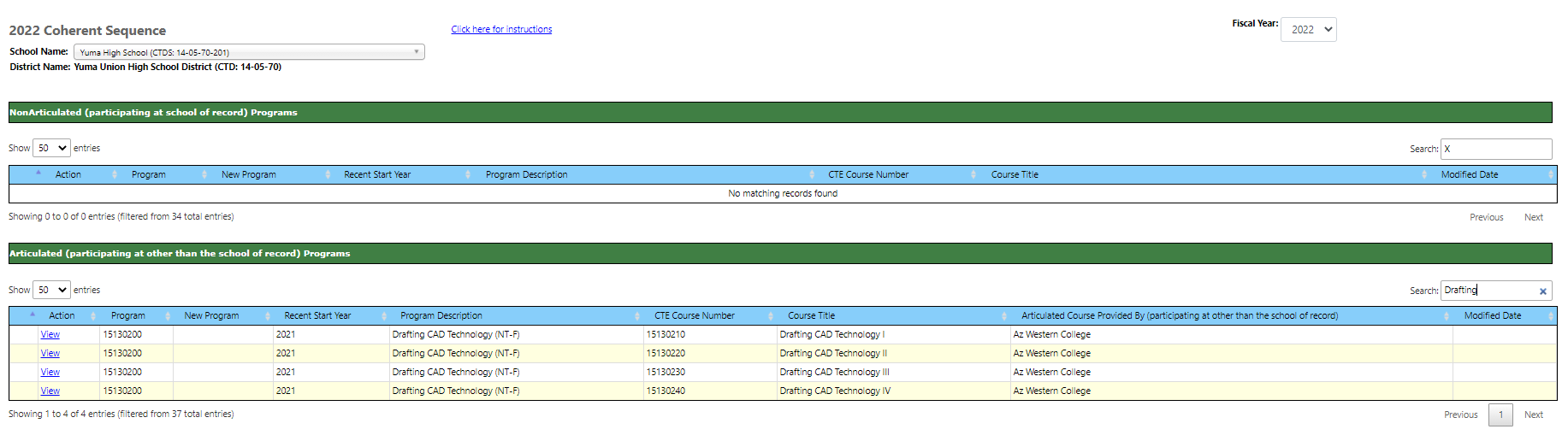 Locations don’t match! 
Articulated location at Yuma HS (Student’s SOR with articulated enrollment) must match CTED’s Central Campus.
Coherent Sequence at STEDY – Arizona Western College
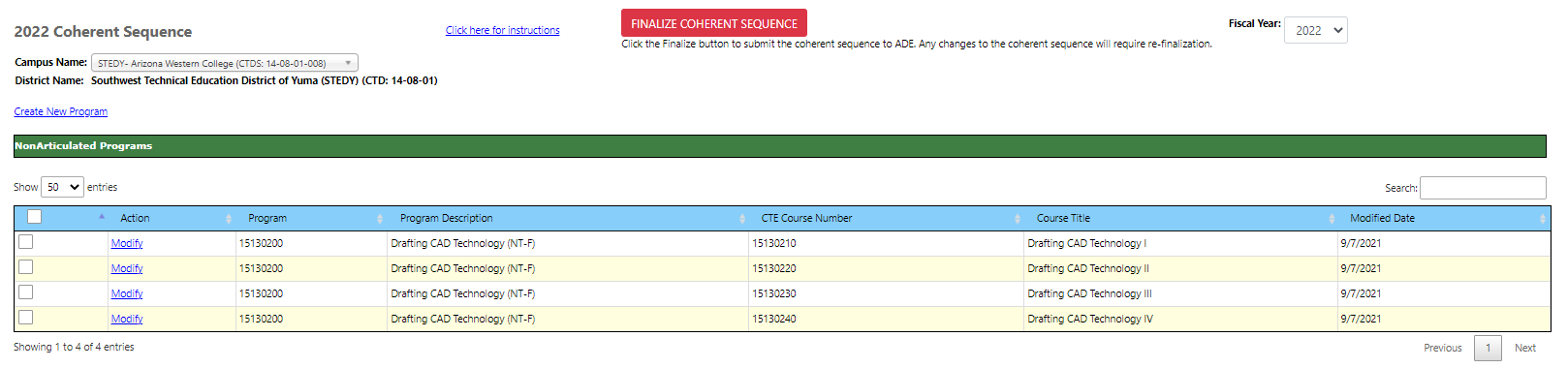 Yuma HS must update coherent sequence to the correct location.
Instructions for District
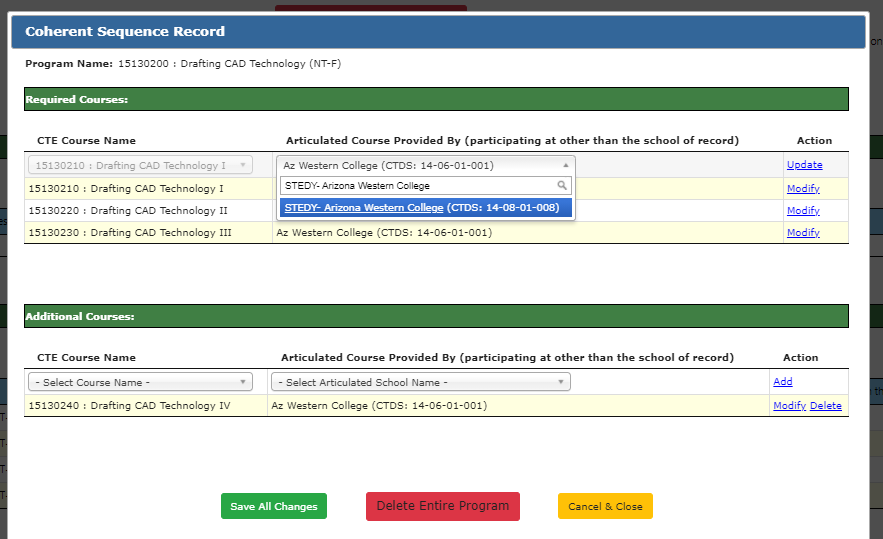 From coherent sequence landing page, click “Modify” next to any course in the program.
From the popup box, click “Modify” to the right of each course. It will move to the top of the table.
In the “Articulated Course” dropdown, select the correct location. Type the name of the CTED central campus as it appears for the CTED.
Do this for each articulated course that needs to be updated.
Click “Save All Changes”.
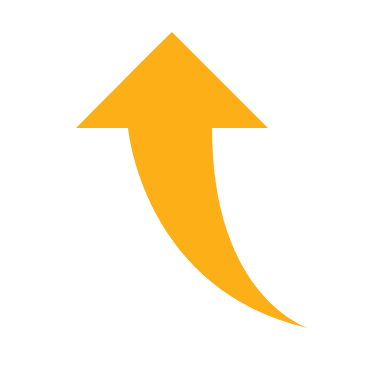 This name/CTDS must match CTED campus.
Coherent Sequence at Yuma High School (member of STEDY)
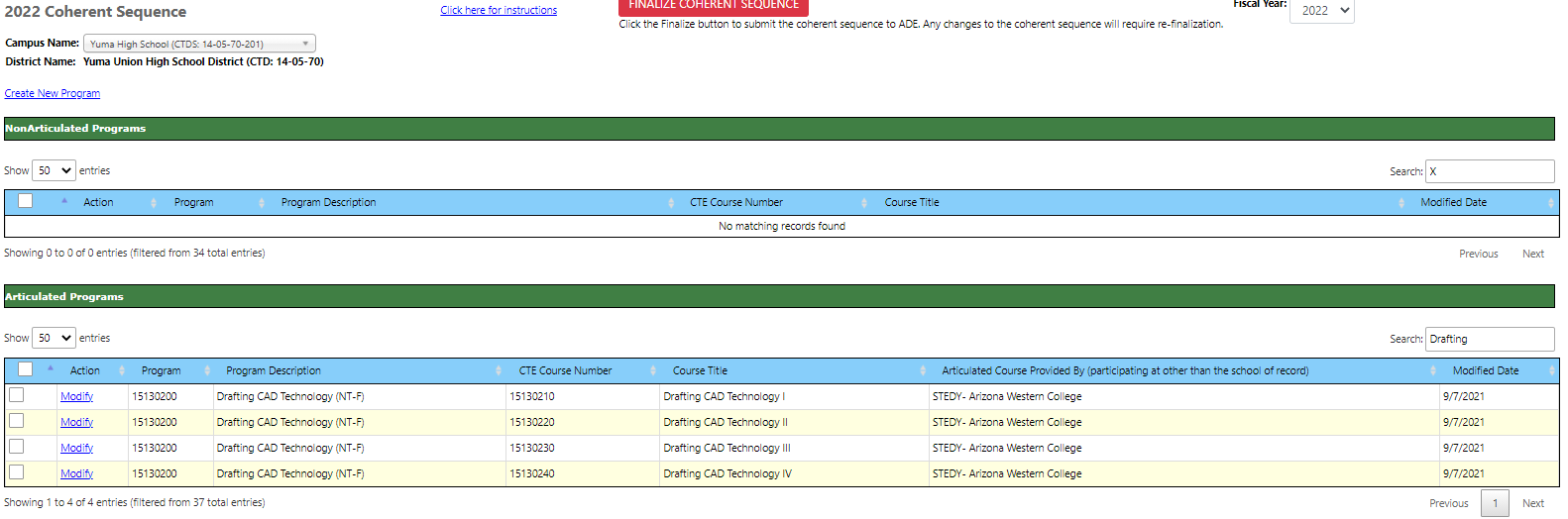 Course Locations match!
Now the coherent sequences match between the two locations.
Coherent Sequence at STEDY – Arizona Western College
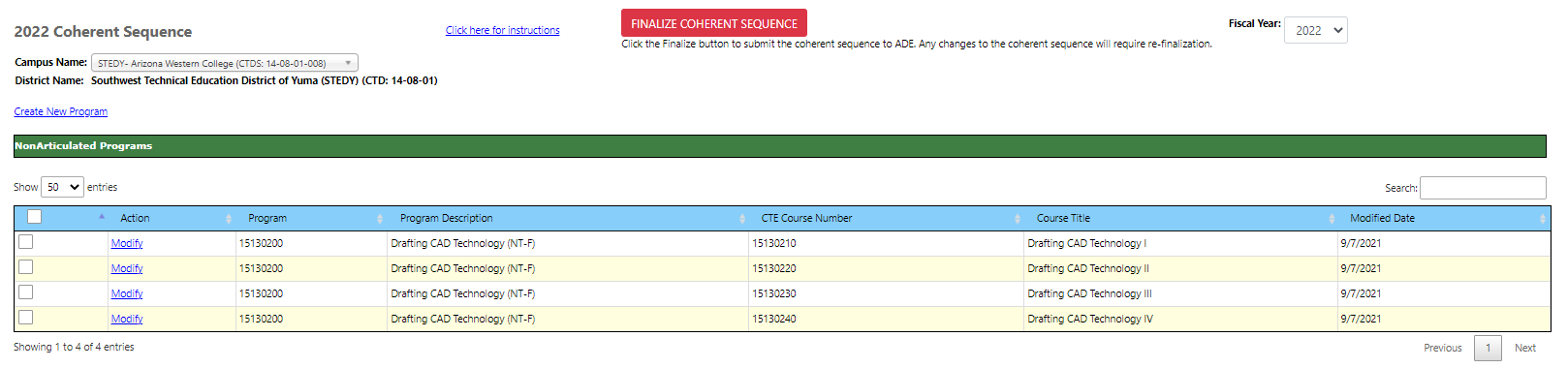 Enrollment Reporting
Enrollment
All enrollment data is at the student level.
All enrollment data is uploaded into the CTE Data Portal on an Excel template.
 - Get the template here → https://www.azed.gov/cte/cte-enrollment 
  	(look for “2022 Enrollment CTED Central Campus Template”)

All enrollment data is split by term (Fall and Spring semesters) and is a “snapshot” of specific days (plus credits earned at the end of the term):
 - Fall term enrollment: October 15, 2021
 - Spring term enrollment: February 15, 2022

Your member districts/satellite campuses will be doing the same (for their articulated enrollment), so getting an accurate list of students from your SIS for those specific dates is critical!
Enrollment - Credit
Enrollment is entered by Term, so be sure that the credit is accurate for the term.
If a student is enrolled all year, they will be uploaded twice (two rows on the template) – one for the Fall term (0.5 credits) and one for the Spring term (0.5 credits) (given that the course results in 1 credit).

Credit is used to determine CTE concentrators – a student must complete at least two courses within the coherent sequence (and earn at least one credit in each) to be a concentrator). Internship, cooperative education, and diversified cooperative education courses are not considered when determining concentrator status.

It is critical that credits are input during the enrollment data collection phase to ensure that the student’s credit history is accurate. Credits cannot be entered after this phase is complete!
A note about the Enrollment template
The CTE Data Portal is sensitive!

Please always use the most up-to-date template when uploading your enrollment (download from website). 

Please do not alter the template, such as adding or removing columns, reordering columns, or adding/removing tabs. 

Template must have all 16 columns in the correct order.

Please refrain from using special characters in the template (stick to the allowed characters on the “Instructions” tab). 

Multiple programs/courses, terms, students can be on the same template.
Who to report?
Report all students enrolled in CTE courses at your CTED sites.

Enrollment template has column for “Student Type” which will allow you to identify the student’s relationship with another school, if there is one.

Student Type values:
1 – CTE participating public/charter school
2 – Homeschooled (non-ESA recipient)
3 – Non-CTE participating public/charter school
4 – Private school/private charter school
5 – Empowerment Scholarship Account (ESA) recipient

The system will only look for matching records where the student type is 1 and the CTDS for the student’s regular school is provided.
Who to report?
Report students that were enrolled on 10/15 (fall) and 2/15 (spring) of the fiscal year. Students that were not enrolled (withdrew prior to one of those dates or transferred in after one of those dates) should not be counted in that term’s enrollment data.

The CTE Data Portal will restrict how many times a student can be recorded in a specific course, by term. Only one CTED site (out of all CTED sites in the system) may record a student in the same course in the same term.

If term or course number is different, the student may be recorded.
[Speaker Notes: Example: A student is enrolled at CTED Site A in an Agriscience program. On 10/1 (before the fall reporting date), this student transfers to another CTED (Site B) and enrolls in Agriscience. CTED Site A should not report this student at all. CTED Site B should report this student in both terms (given that the student remained enrolled at CTED Site B and in Agriscience for the rest of the year).]
Duplicative/Identical Records
[Speaker Notes: Example: A student is enrolled at CTED Site A in an Agriscience program. On 10/1 (before the fall reporting date), this student transfers to another CTED (Site B) and enrolls in Agriscience. CTED Site A should not report this student at all. CTED Site B should report this student in both terms (given that the student remained enrolled at CTED Site B and in Agriscience for the rest of the year).]
Teacher Certification
CTED teachers must be appropriately certified for the course.
Postsecondary instructors (without an EIN) will not be validated.
Two places to check required certification by program:
https://www.azed.gov/cte/programs 
   (look for programs under the Alphabetical headers, then “Program Description/Industry   
    Credentials/Coherent Sequence/Teacher Certification” document on each program’s page)

https://www.azed.gov/cte/cte-enrollment 
   (look for “FY 2022 Teacher Certification Requirements” under Additional Resources)
[Speaker Notes: Example: A student is enrolled at CTED Site A in an Agriscience program. On 10/1 (before the fall reporting date), this student transfers to another CTED (Site B) and enrolls in Agriscience. CTED Site A should not report this student at all. CTED Site B should report this student in both terms (given that the student remained enrolled at CTED Site B and in Agriscience for the rest of the year).]
Teacher Certification, Continued
Internships
    Any CTE certification
Cooperative Education
    CTE certification specific to the program + cooperative education endorsement (CEN)
Diversified Cooperative Education
    Any CTE certification + cooperative education endorsement (CEN)

Check certification of teachers using Arizona Online Certification Information System (OACIS) or by verifying teacher’s certificate.
OACIS → https://oacis.azed.gov/PublicOACIS/NormalPages/Educators.aspx

Teachers must be certified by May 1st of the fiscal year to be considered appropriately certified.
[Speaker Notes: Example: A student is enrolled at CTED Site A in an Agriscience program. On 10/1 (before the fall reporting date), this student transfers to another CTED (Site B) and enrolls in Agriscience. CTED Site A should not report this student at all. CTED Site B should report this student in both terms (given that the student remained enrolled at CTED Site B and in Agriscience for the rest of the year).]
Student Information
The CTE Data Portal brings in the following information using the student’s SUID.
Name (first, last)
Gender
Enrollment status AKA “leave code” (at the school)
Grade level
Race/Ethnicity indicators
Special Population indicators 
Individuals with a disability
Economically disadvantaged individuals
English Learners
Homeless Individuals
Foster Care
Parent in Active Military Duty
Migrant 
Single Parents
This info is used for reporting and research and is seen on most CTE Data Portal reports and pages.

If you see something that is incorrect, please check with whomever in your organization is responsible for AzEDS reporting and/or your member districts SIS reporters.
[Speaker Notes: Checks against AzEDS edfi tables for student characteristics.]
New menu options for Fall and Spring enrollment.
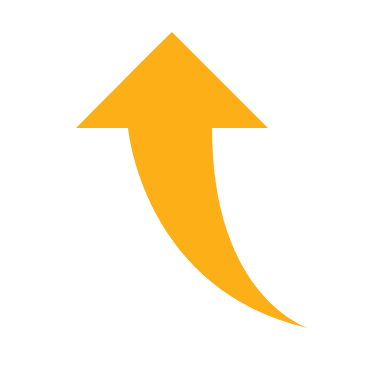 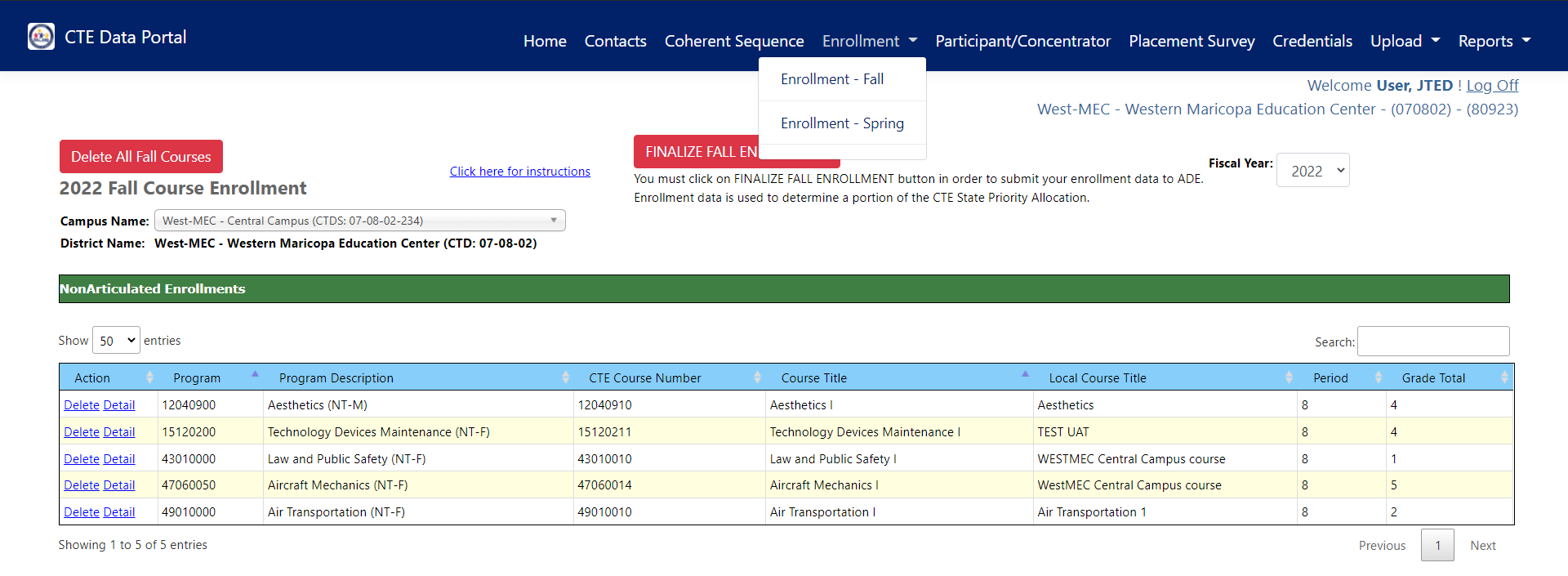 Enrollment Screen – Parts of the Page
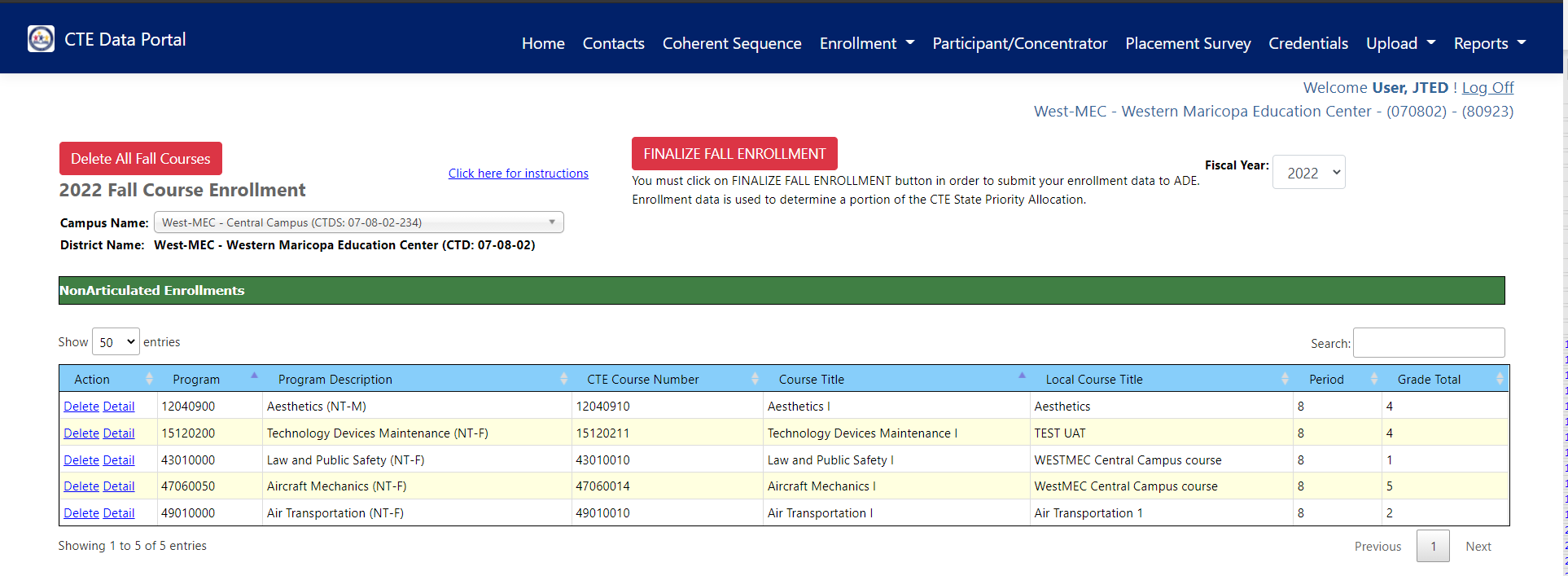 A
C
B
D
[Speaker Notes: A. On each page, there is a click here for instructions link. Refer to these instructions for step-by-step guidance on completing each data reporting component in the Portal. 
B. Enrollment is provided for each campus within your CTED. Look at the list of campuses in the dropdown to see which schools you may be responsible for reporting.
C. You can change the fiscal year to view prior year’s enrollment too – for the first year, you won’t see any prior year’s data.
D. Columns:
Action – will give you links to view or delete each enrollment record.
Program – program number for the record
Program Description – program name for the record
CTE course number – course number for the record
Course Title – Course name for the record
Local Course Title – name distinct to the enrollment record (same name can be used for multiple instances of the same course, such as different class periods)
Period – class period
Grade total – total number of students enrolled in this record

Differences in location, term, Program, course, local title, teacher, and period will create distinct course enrollment records.

Click on “Detail” to view each course enrollment record. Each course enrollment record (row on this screen) contains student enrollment records (rows on the spreadsheets).]
Enrollment Upload Template
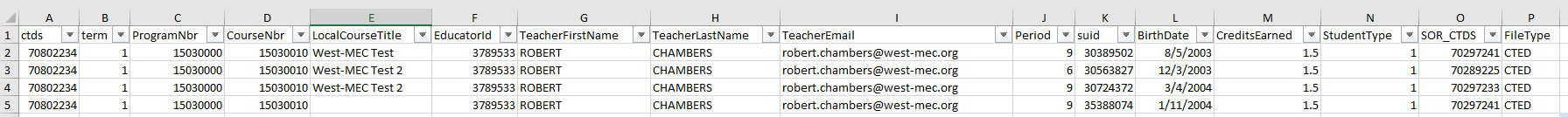 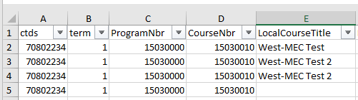 CTDS: Your CTED central campus CTDS number (no dashes). Excel may drop a leading 0, this is OK.
Term: Fall = 1; Spring = 2
Program Number: 8-digit CTE program number (no periods). Excel may drop a leading 0, this is OK.
Course Number: 8-digit CTE course number (no periods) Excel may drop a leading 0, this is OK.
Local Course Title: Name of course at the CTED, should match for all students in the class
Enrollment Upload Template
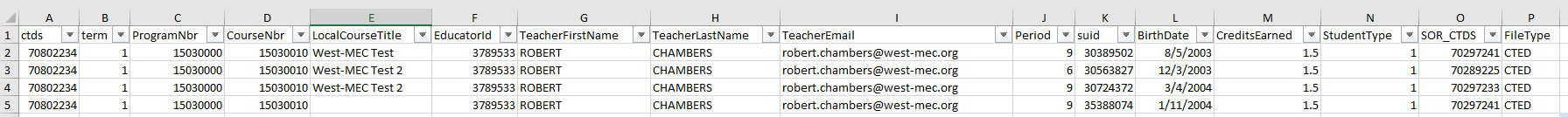 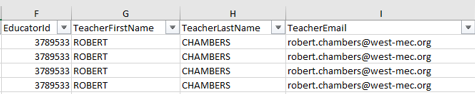 Educator ID: AZ-issued Educator ID Number (EIN), not required if postsecondary teacher, will be used to verify teacher certification, if applicable (Community College instructors may not have an EIN)
Teacher First Name: Teacher’s first name
Teacher Last Name: Teacher’s last name
Teacher Email: Teacher’s district/college email
Enrollment Upload Template
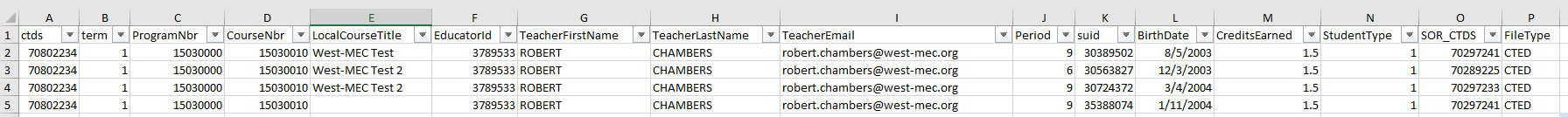 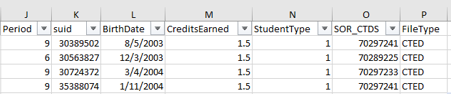 Period: Class period, should match for all students in the class
SUID: AZ-issued student unique ID number, will be used to verify enrollment at CTDS in column A
Birthdate: Student’s date of birth, will be used to verify student
Credits Earned: Credit earned by the student in the class, in the term in column B
Student Type: Code value for student, check template instructions for code values
Student’s School of Residence CTDS: CTDS of student’s school of residence, if applicable.
File Type: Type “CTED” for all rows
Enrollment Upload Template
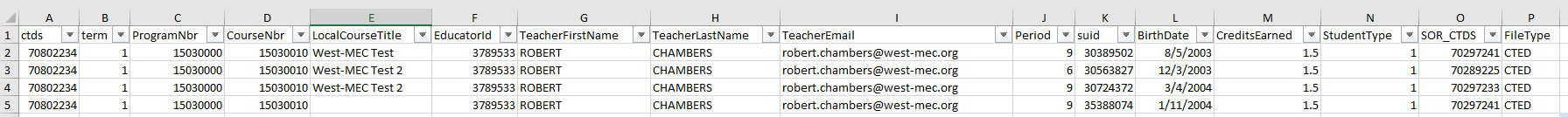 Teacher Identification
The system is programmed to recognize the course location using the CTDS in Column A.
If the CTDS is a CTED central campus (not a community college campus), then a valid EIN is required in Column F and will be used to validate the teacher’s certification.
If the CTDS is a CTED community college campus, then an EIN is not required, and the system will use the name and email provided in Columns G:I.

If CTDS is a CTED central campus (not a community college campus), then system will ignore names typed in columns G:I. 
IF CTDS is a CTED community college campus, then system will ignore EIN in column F (and will use teacher name on file with EIN).
Enrollment Upload Template - Complete
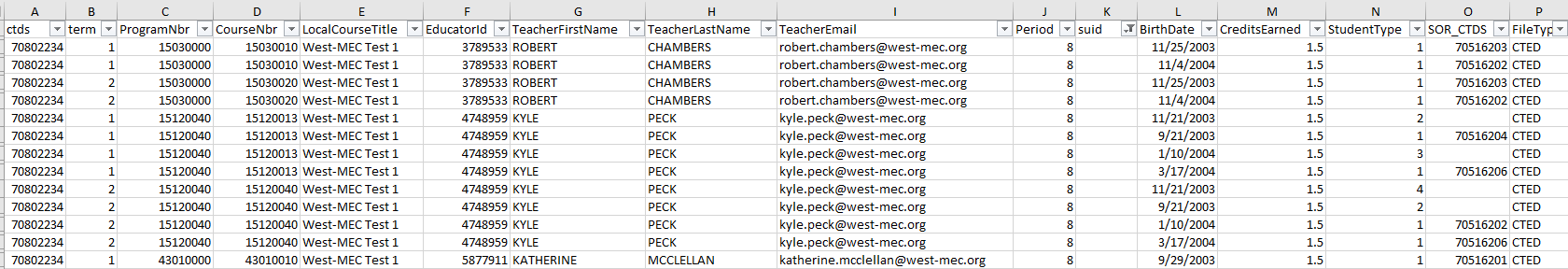 This would be a valid file (SUIDs have been removed from example).

File can support different terms, programs, courses, local courses, teachers, periods, and student types.
File cannot support more than one teacher per class, so if two teachers, select only one to include in the upload.
Excel may drop leading zero on CTDS numbers, program and course numbers, or student’s birthdate. 
This is ok – please don’t reformat the cell to get the leading zero to stay.
Cells may be formatted (highlighted, bolded, italics, etc.), but for best performance, try removing formatting before uploading. 
Pay close attention to birthdates – Excel may convert to numbers, be sure that they are in proper date format.
For cases where student’s SOR does not exist, you can leave the field blank.
What CTED sites are considered postsecondary/community college?
Get a complete list of “CTED at Postsecondary Site” campuses on the CTE enrollment website:
https://www.azed.gov/cte/cte-enrollment 
If one of these location is listed (CTDS in Column A), the course location is considered postsecondary CTED location.
*School Districts will need to use the postsecondary articulated template to upload to these locations!
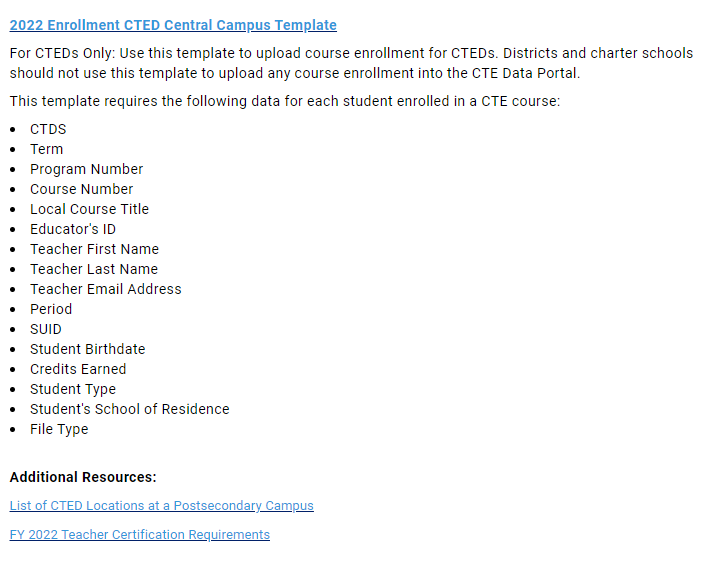 Please contact CTE Accountability for any updates to this list.
List
Enrollment Template Validations/Checks
When the enrollment template is uploaded, the system will validate the following:
Enrollment Template Validations/Checks
There are a few other validations:
Uploading the Enrollment Template
Hover over “Upload” and click on “Enrollment”.
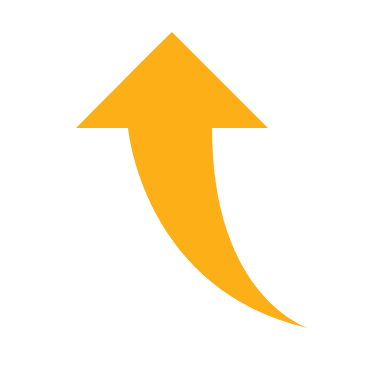 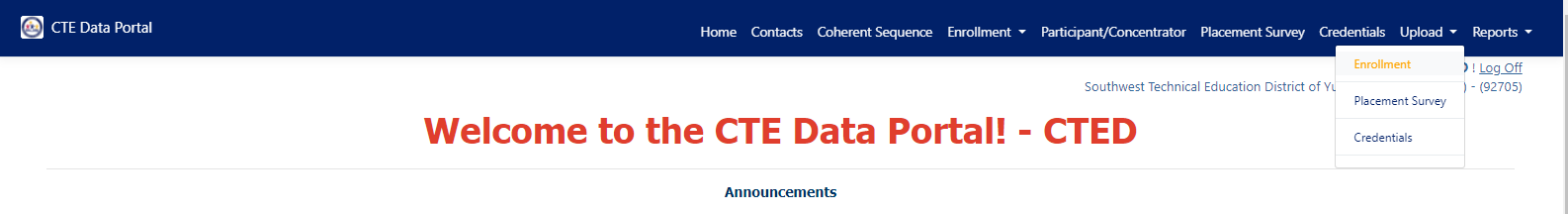 Click on “Choose File” to search for your completed template.
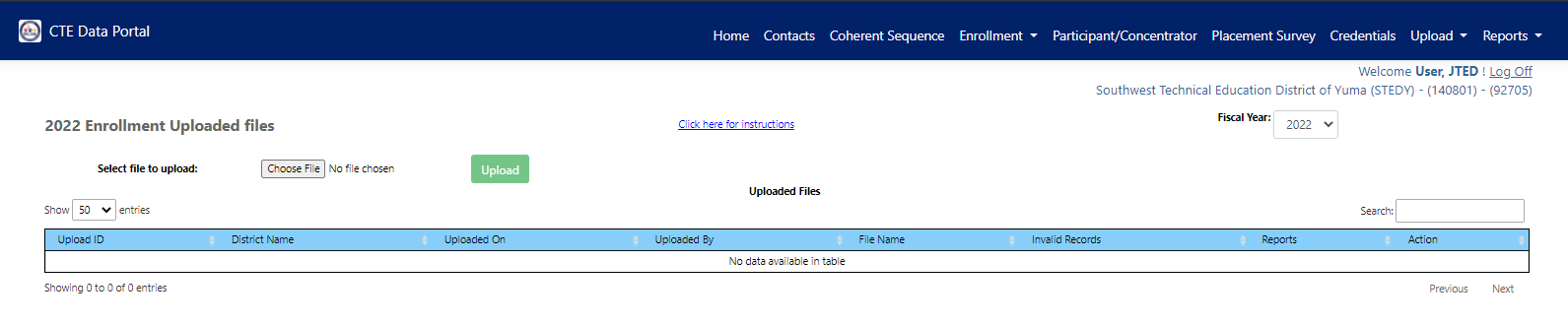 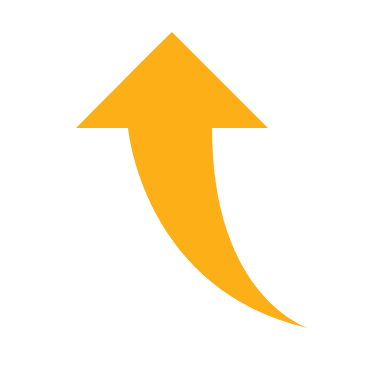 Uploading the Enrollment Template
Once you select a file, click on “Upload”.
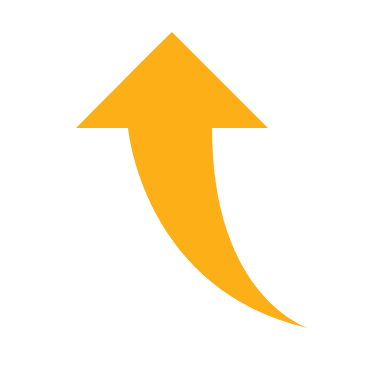 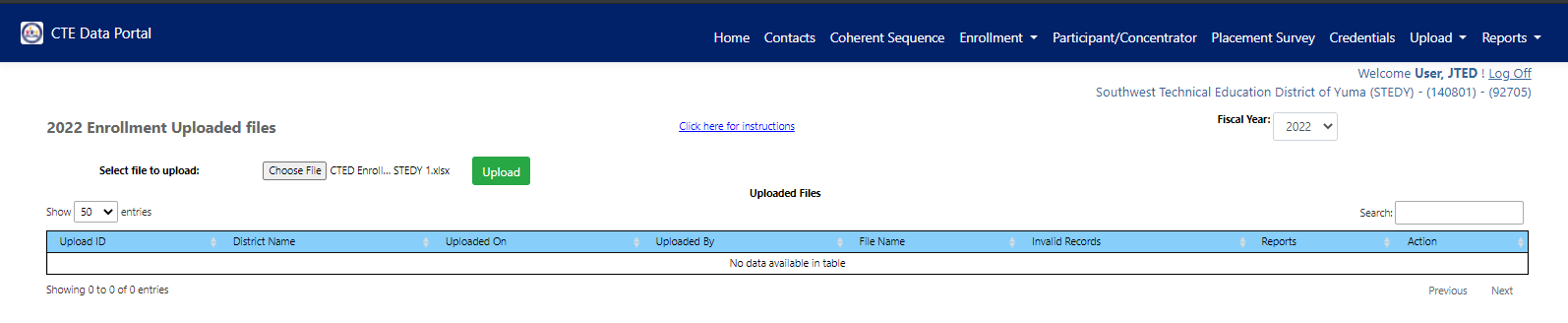 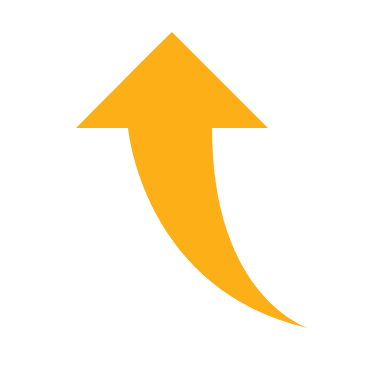 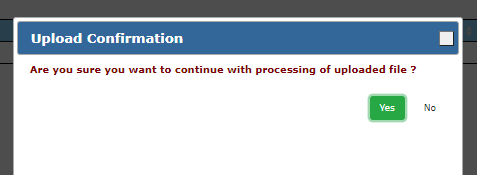 Click “Yes” in the confirmation pop up.
Uploading the Enrollment Template
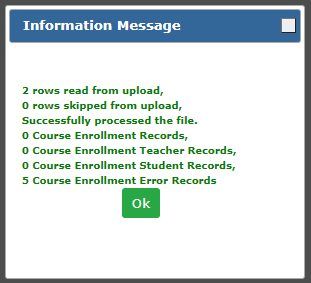 Information message tells you how many records were processed.
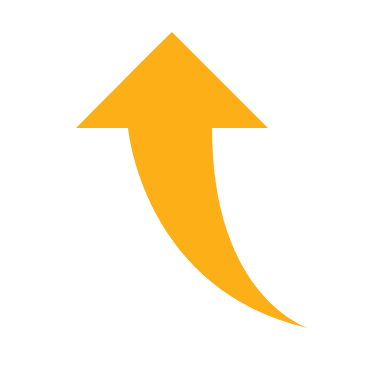 File was processed, but there was an error.
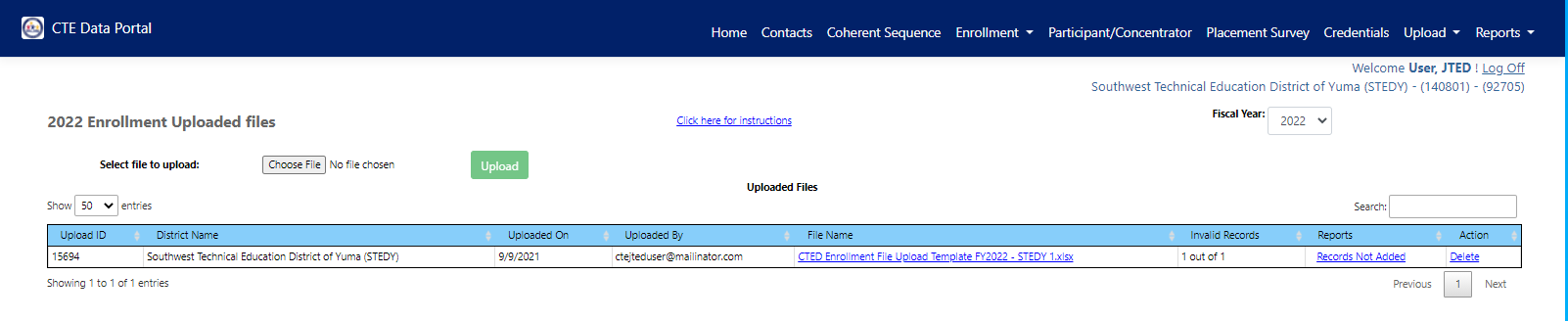 Click “Yes” in the confirmation pop up.
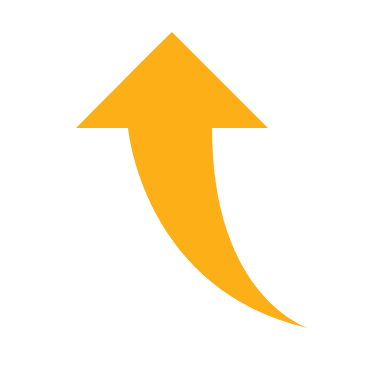 Uploading the Enrollment Template
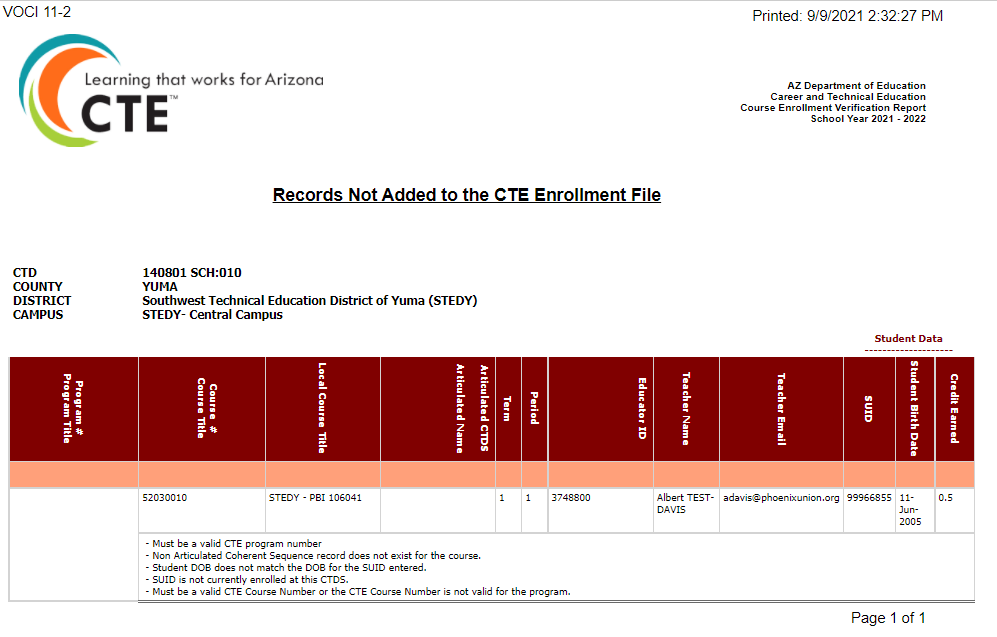 Review “Records Not Added” report + Error messages to see what went wrong.
Fix these errors in the file and reupload. You may want to delete the file before reuploading.
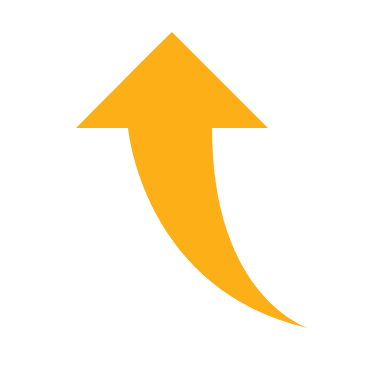 Uploading the Enrollment Template – Success!
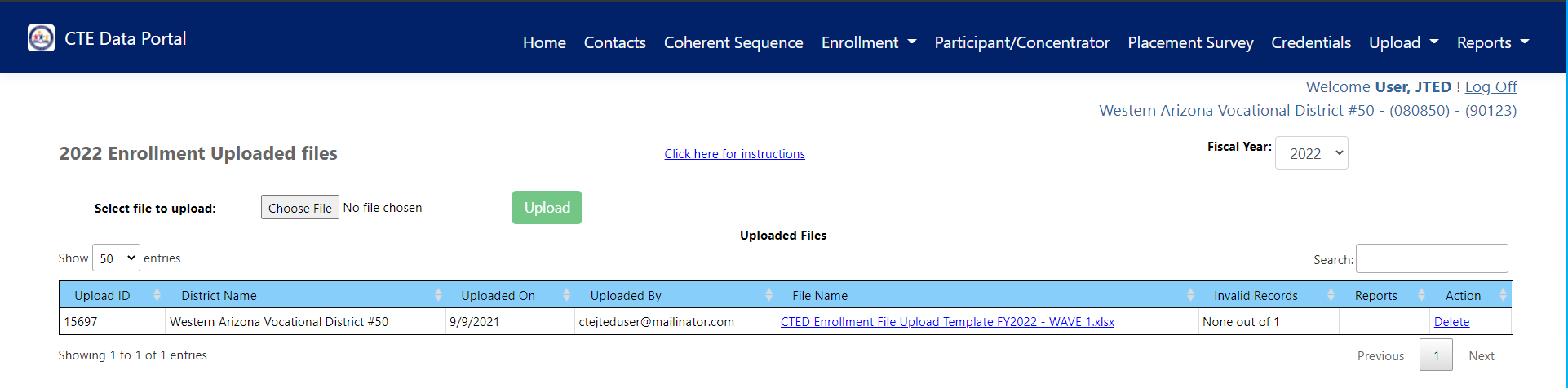 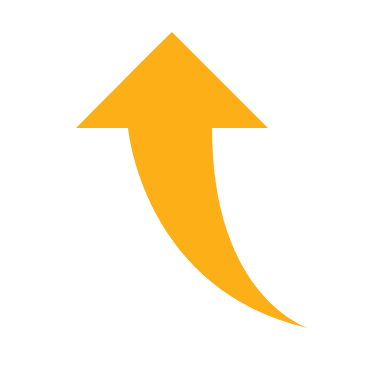 “None out of X” number of records means everything was successful!
Verifying/Reviewing Data with Reports
Enrollment Summary Report
Shows aggregate count of student enrollment records, by program and course, term, and class (local course title, teacher, period). Parameters: by Campus or Program

Disaggregated Student Enrollment Summary Report
Shows a list of the individual student enrollment records broken by program and course, term, and class (local course, teacher, period). Parameters: by Campus

Improper Teacher Certification Report
Shows the certification status of each teacher that is not properly certified to teach the CTE course for which they were recorded as the teacher. Parameters: by Campus

Records Not Added Report
Shows all records that are not added – a combination of all “Records Not Added” reports from the Upload > Enrollment page. Parameters: by Campus
Report Examples
Enrollment Summary Report
Shows aggregate count of student enrollment records, by program and course, term, and class (local course title, teacher, period). Parameters: by Campus or Program

Shows total number of student enrollment records, not students (broken down by term, class).

Program Totals in the grey bar at the bottom of each program section.


Example is from Kingman High School but yours would be for your CTED central campuses.
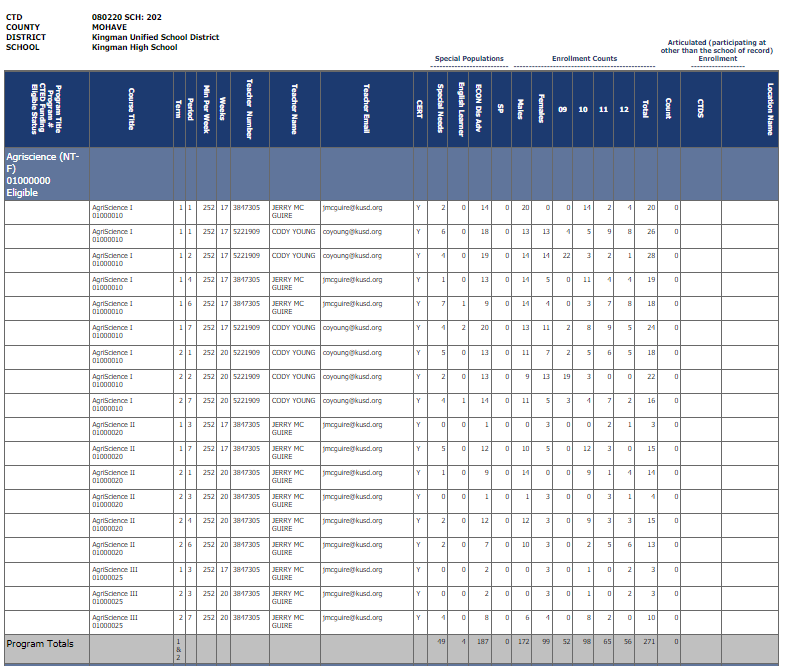 Report Examples
Disaggregated Student Enrollment Summary Report
Shows a list of the individual student enrollment records broken by program and course, term, and class (local course, teacher, period). Parameters: by Campus

Shows each individual student enrollment record, that student’s demographic information, and any special populations. 

Report is very large; it is recommended to view in Excel and not as a PDF.

Example is from Kingman High School but yours would be for your CTED central campuses.
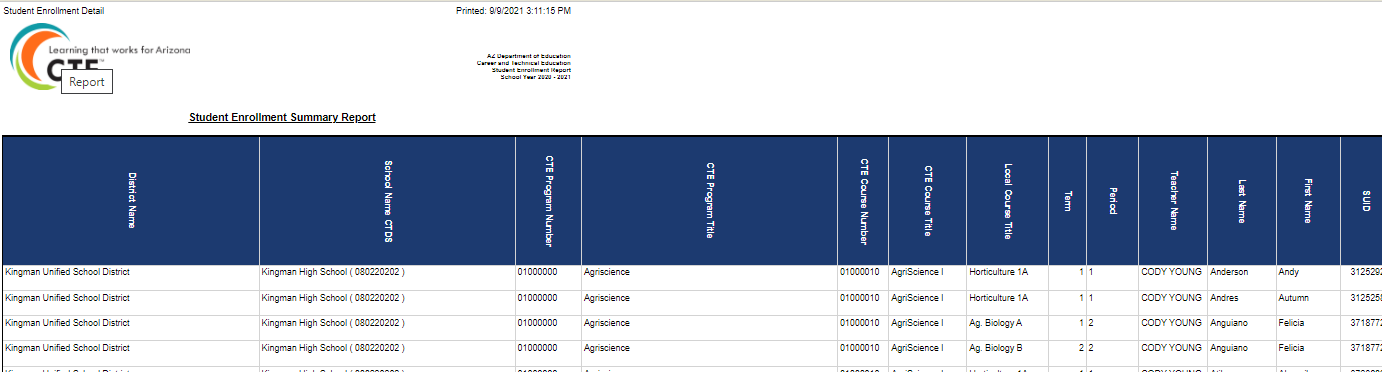 Report Examples
Improper Teacher Certification Report
Shows the certification status of each teacher that is not properly certified to teach the CTE course for which they were recorded as the teacher. Parameters: by Campus

Shows the course info, the teacher info, their current certifications, and the required certifications.

Community college/postsecondary instructors will not appear on this list.


Example is from Kingman High School but yours would be for your CTED central campuses.
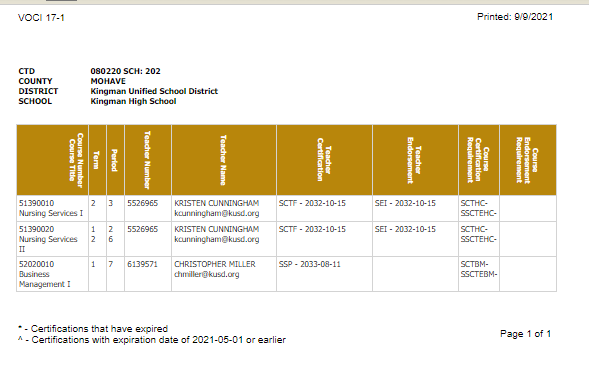 Working with Member Districts
Both CTED central offices and satellite campuses will be working in the Portal and will be reporting the same students. 
 CTED central campus will report as nonarticulated any students that attend the central campus.
Satellite campuses will report as articulated any student that attends the CTED central campus from their satellite campus.

Since data is duplicative, it can be used to verify and match up student records.
It is important that your data match your satellite campus’ data and vice versa.

The processes are the same, except districts will use slightly different templates for reporting data (articulated vs. nonarticulated).
Working with Member Districts to create Enrollment Upload Templates
CTED Enrollment Template
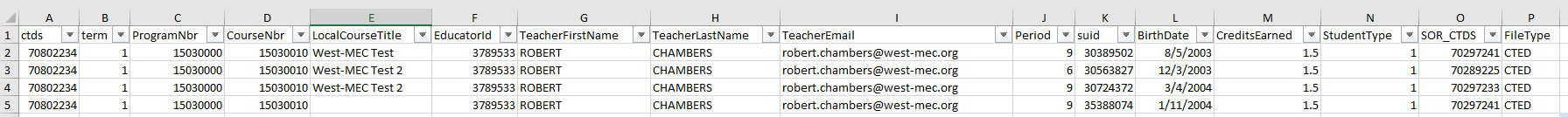 District Articulated Enrollment Template (1 of 2)
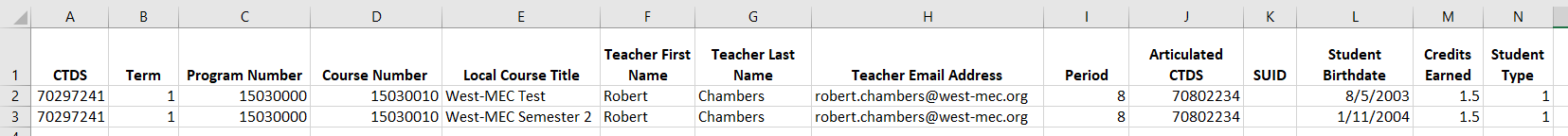 To be considered a “matching record”:
CTED CTDS (A) = District Articulated CTDS (J)
Term = Term
Program Number = Program Number
Course Number = Course Number
No matching done on:
Local Course Title
Period
Student Type indicator
Credits Earned*

*Will show on mismatch report
Teacher EIN = Teacher EIN OR 
Teacher Last Name = Teacher Last name
SUID = SUID
Birthdate = Birthdate
[Speaker Notes: The other district articulated template is very similar but has a field for EIN vs Teacher Names. 
The district template shown above is the “Postsecondary Articulated” file that is used by districts for courses taught at CCs or at CTED/CCs. It doesn’t require an EIN.
The other template is the “Articulated” file that is used by districts for all other articulated enrollment, including non-postsecondary CTED central campuses.
In that template (“articulated”), CTED CTDS (column A on CTED file) must equal the articulated CTDS on the district file (column I in the “Articulated Enrollment” district file).]
Working with Member Districts – Enrollment Discrepancy Report
The CTE Data Portal contains an “Enrollment Discrepancy” report that shows any “unmatched” enrollment records where a match is expected.

A match is expected when:
A CTED uploads an enrollment record where the student is coming from a high school (and the student’s high school’s CTDS number is provided). The match is expected at the high school as an articulated enrollment record where the articulated location is this CTED.
-OR-
A District high school uploads an enrollment record where the student is attending the course at a CTED. The match is expected at the CTED as a nonarticulated enrollment record where the student’s high school/SOR CTDS is this district high school.
Working with Member Districts – Enrollment Discrepancy Report
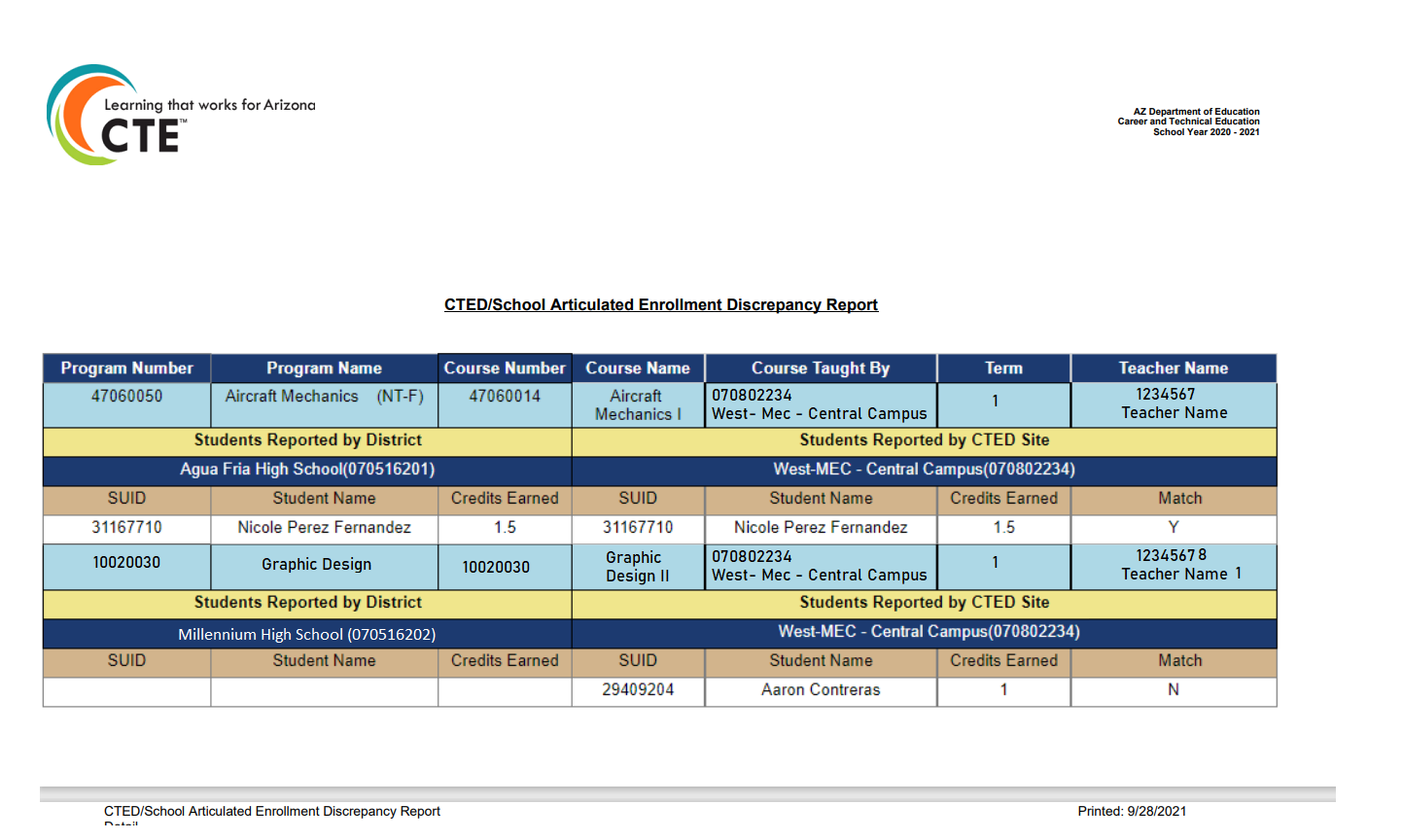 Working with Member Districts – View Member Districts
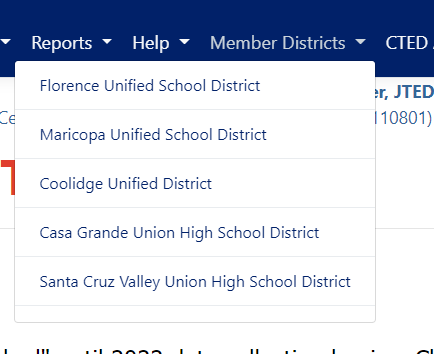 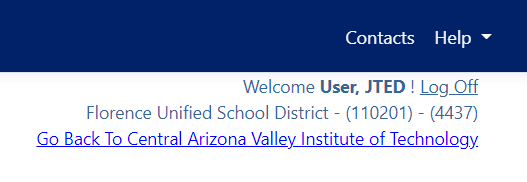 Go back to CTED by clicking “Go back to…” link in top right corner.
Navigate to member districts (view only) by selecting a district from the “Member District” menu option.
Other Tools Available in Enrollment
Deletion
Delete an individual student enrollment record
Delete an entire course enrollment record
Delete an entire term’s course enrollment records

When to delete? You must delete existing enrollment records and re-upload if you wish to modify the record.

Please note that deleting an enrollment record will also delete any corresponding credentials that have been entered!

Deleting an uploaded file also deletes any record that was on that file.
Other Tools Available in Enrollment
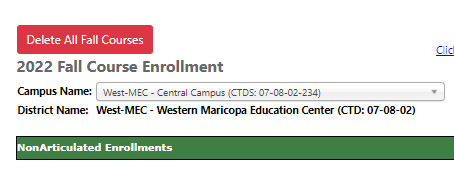 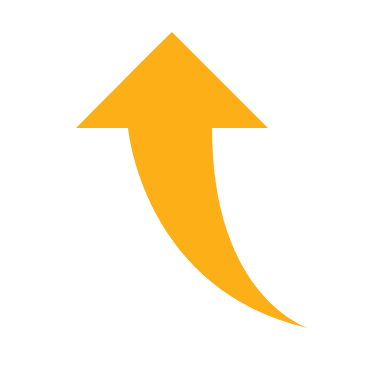 Click this button to delete All Fall term course/student enrollment records.
Same option available for Spring.
Other Tools Available in Enrollment
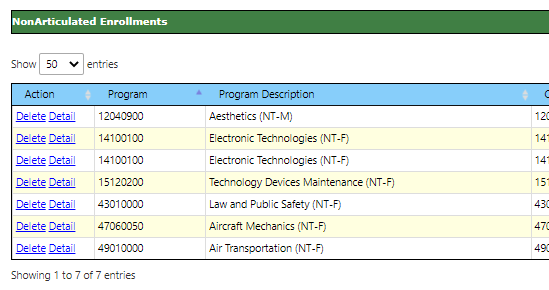 Click “Delete” to delete the course enrollment record (row).
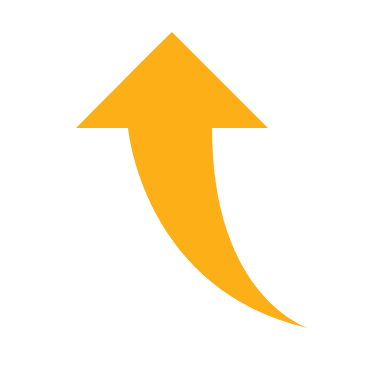 Other Tools Available in Enrollment
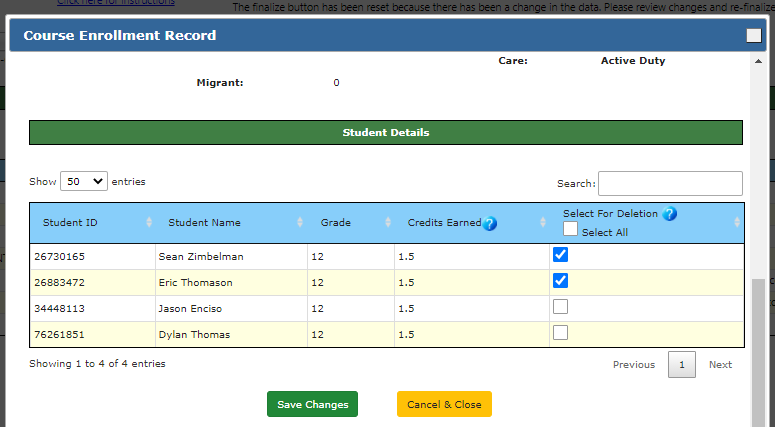 Check the box for each student you wish to delete. They will be deleted when you click “Save Changes”.
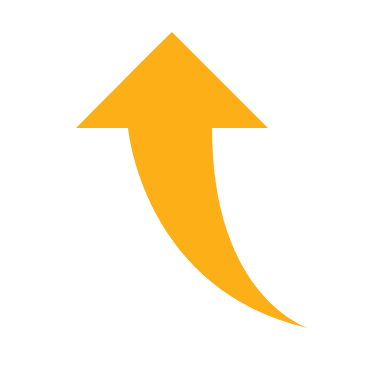 Credentials
Credentials Reporting
Industry Credentials website: 
https://www.azed.gov/cte/cte-industry-credentials

Student must have a current year enrollment record for a credential to be recorded.
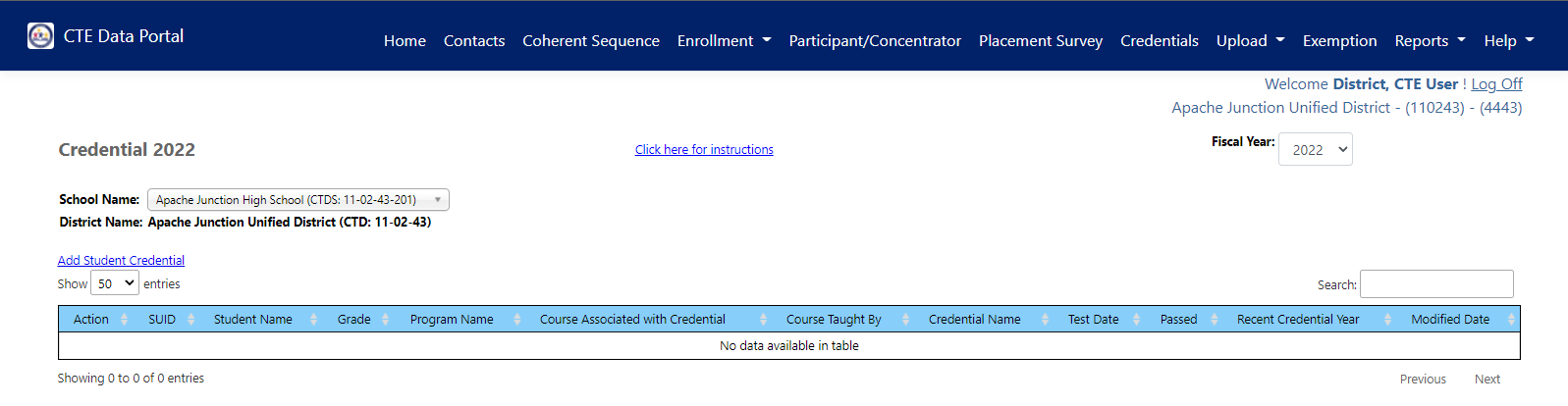 Other Tools Available in Enrollment
Schools should report ALL credential attempts, even unsuccessful ones. 
Credential data is used in Perkins V performance measure 5S1
Number of CTE concentrators who graduated from high school during the reporting year and earned a recognized credential for their program divided by the number of CTE concentrators who graduated from high school during the reporting year and attempted to earn a recognized credential for their program.
FY 2022 state-determined level of performance for 5S1 is 33.50%.
90% of SDLP is 30.15%.
Your credentials reporting will affect your member districts!
Industry Credential Incentive Program
Credentials in CTE Data Portal are not currently used for Industry Credential Incentive Program.
Credentials in CTE Data Portal will be used for Industry Credential Incentive Program once 4 years of data is gathered.
Recording Credentials
Credentials may be added two ways:

Via the website interface on the Credentials menu page
Click “Add New Credential”
Search for student using SUID – must have existing enrollment
Add credential by filling in the grid

Via template upload
Get template here: https://www.azed.gov/cte/cte-industry-credentials
Template requires a credential code to indicate the credential earned.
Get Credential Code from the same web page.
Credential codes change from year to year – be sure to use most up-to-date list from website.
Recording Credentials – Manual Entry
Via the website interface on the Credentials menu page
Click “Add New Credential”
Search for student using SUID – must have existing enrollment
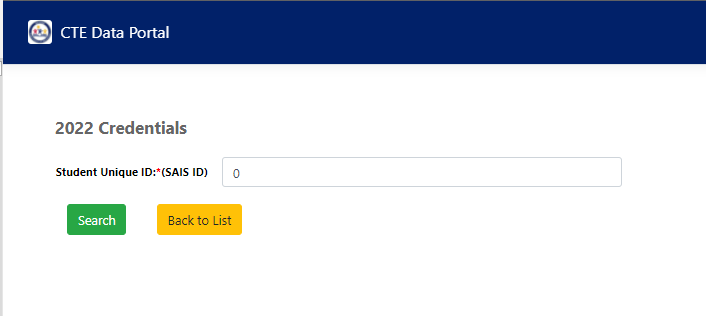 Recording Credentials – Manual Entry
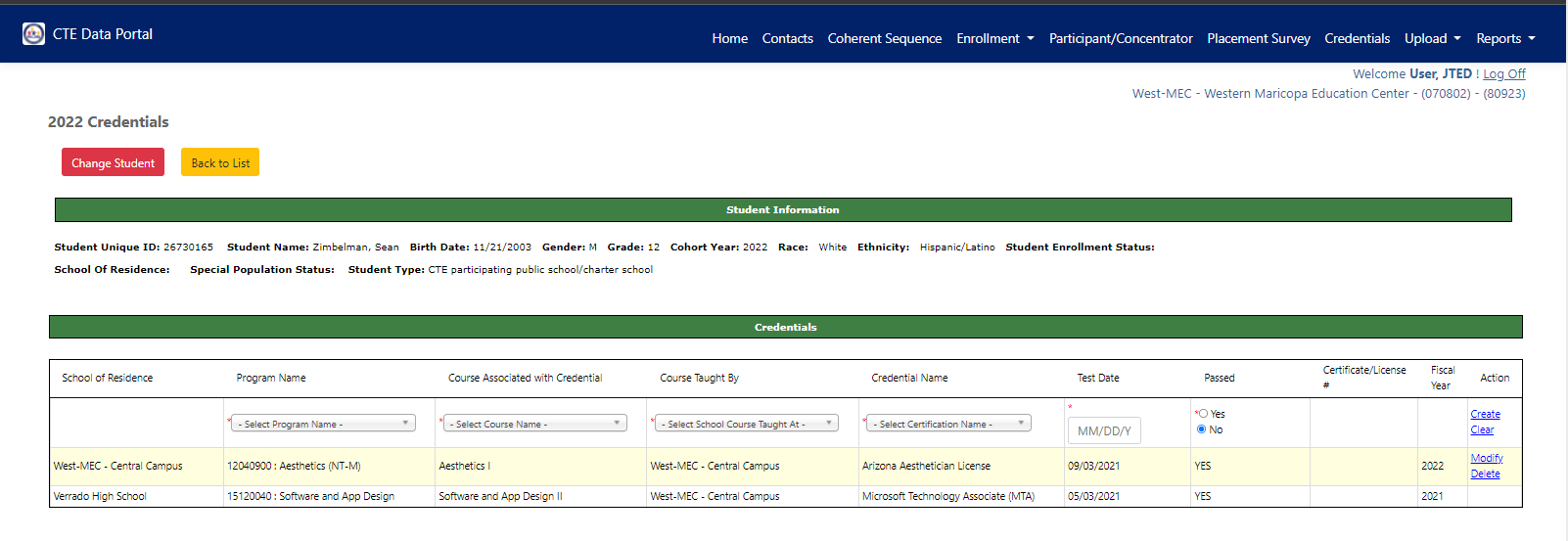 Add credential by filling in top row of table (dropdowns) and click “Create”. 
Dropdowns will show the selected student’s enrollment in the same year.
A passing credential may only be recorded once. Non-passing credentials may be recorded more than once.
Click “Modify” to modify the credential record (including any uploaded credentials).
Recording Credentials – Manual Entry
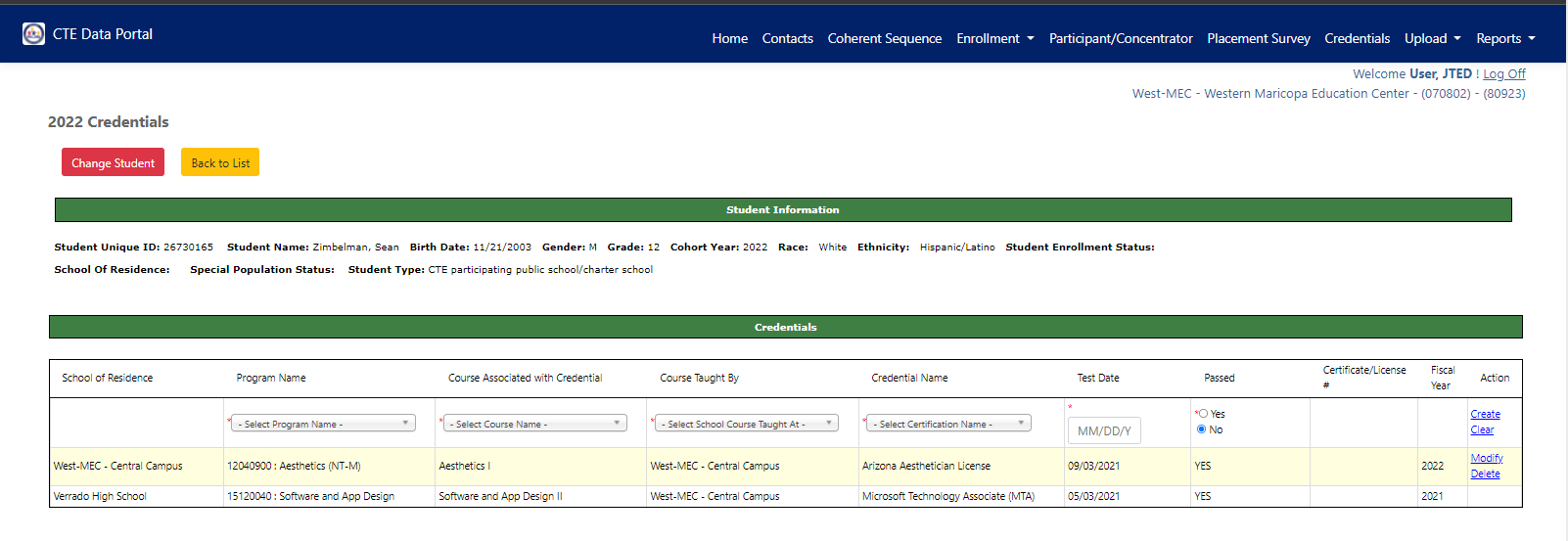 The first column shows who recorded the credential, but both parties can view the credential if matching enrollment exists.

“Course Taught By” column shows the name of the school that taught the student in that course.
Recording Credentials – Upload
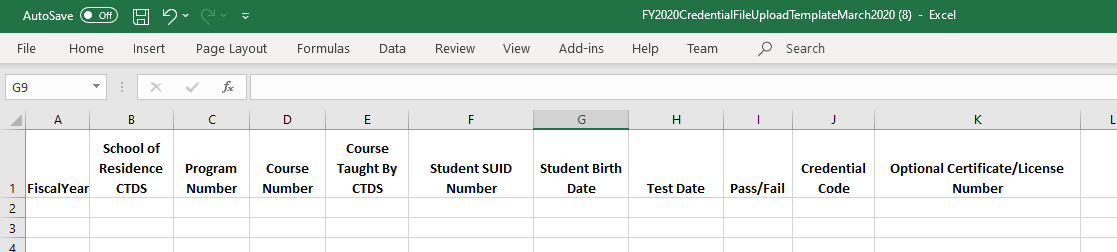 Credential will be created at school in Column B (“School of Residence CTDS”)

Program and Course Numbers must match student’s enrollment in the same fiscal year – if no enrollment, credential can’t be added

Course Taught By CTDS is location of course – can be the same as Column B if course was taught at CTED (and credential is being recorded by CTED)

Get Credential Code from website: https://www.azed.gov/cte/cte-industry-credentials
Recording Credentials – Upload
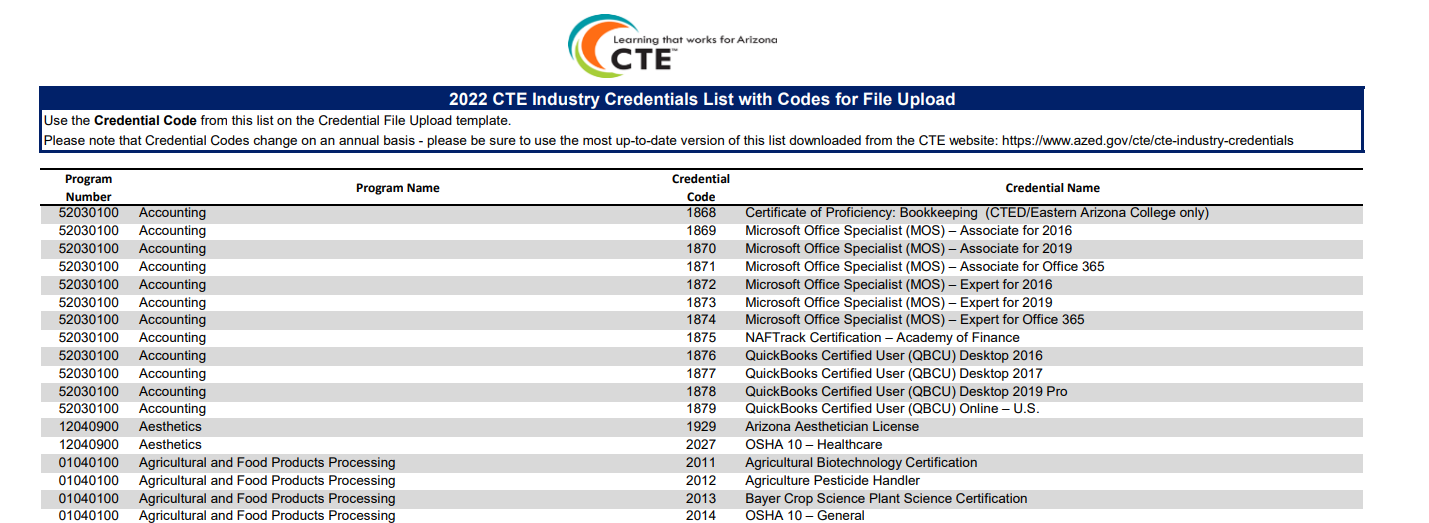 Use the appropriate credential code on the file upload.
Be sure to use the credential in the correct/appropriate program.
Recording Credentials – Upload
In CTE Data Portal, hover over Upload, then click on Credentials.







Click “Browse” to find the complete credential template, then click “Upload”.
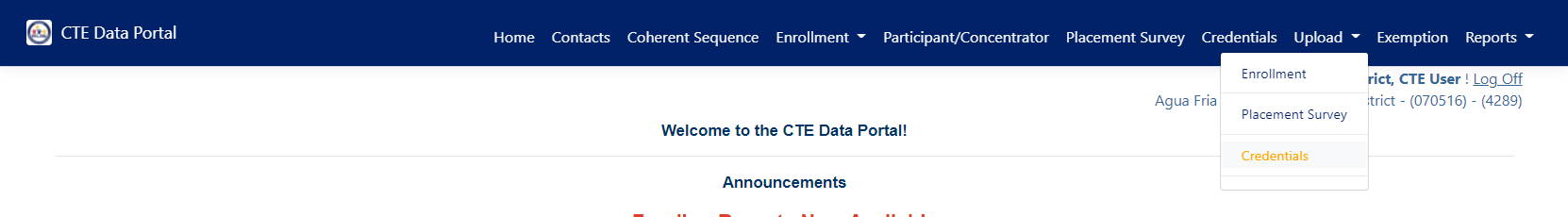 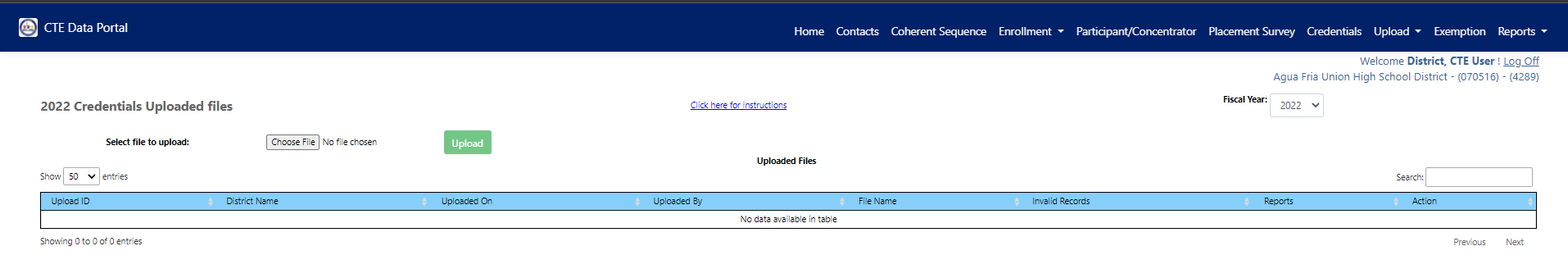 Recording Credentials – Upload
See uploaded file.










Click on file name to view file itself.

If any invalid records, review error report in the “Reports” column.
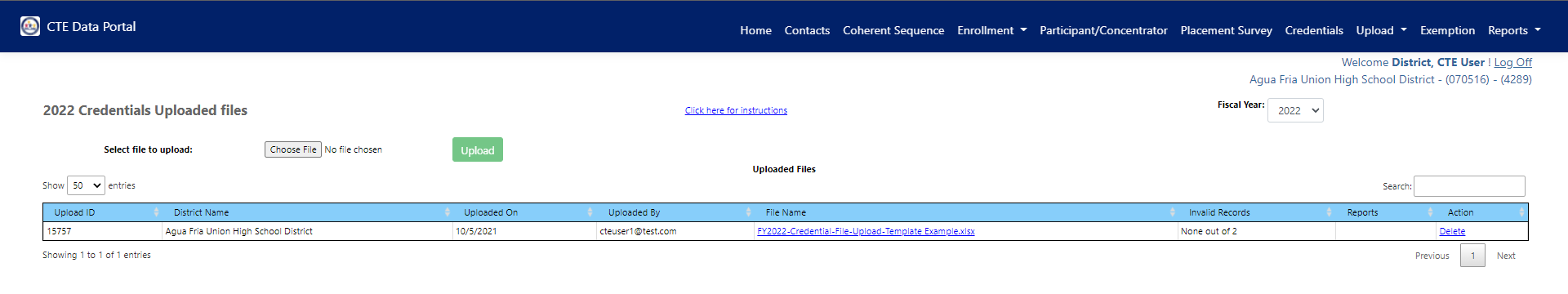 Recording Credentials – Upload Error Report
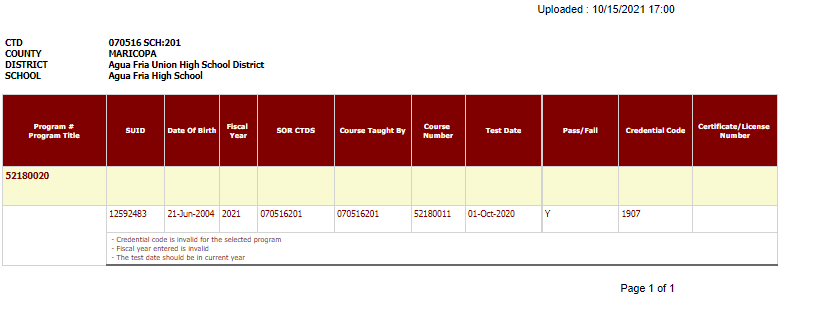 Participants & Concentrators
Definitions
CTE Participant
A student that completes not less than one course in a CTE program.
Course must be worth at least one credit.

CTE Concentrator
A student that completes not less than two courses within a single CTE program. 
Both courses must be worth at least one credit each.
Internships, Co-op, and DCE courses cannot be used.
Participants & Concentrators
The system will create your participant and concentrator records using the credits that the student has earned in the Enrollment.

Credits are aggregated by program and are maintained from year to year and are “rolled forward” each year.

System will bring in “leave code” (AzEDS entry/exit codes) from the student’s school of residence to determine eligibility for Placement Survey.

CTEDs will not have PC records until after June 2022.
Participants & Concentrators Uses
Your member districts rely on PC records for their Perkins V Performance Measures and funding eligibility. 
CTEDs are not subject to this requirement.

Participant and Concentrator records will be used to create the CTED Annual Achievement profiles (ARS §15-393.01) data files.
Program Completion
TSA Pass Rate
Graduation Rate
Placement Rates
Participants & Concentrators Uses
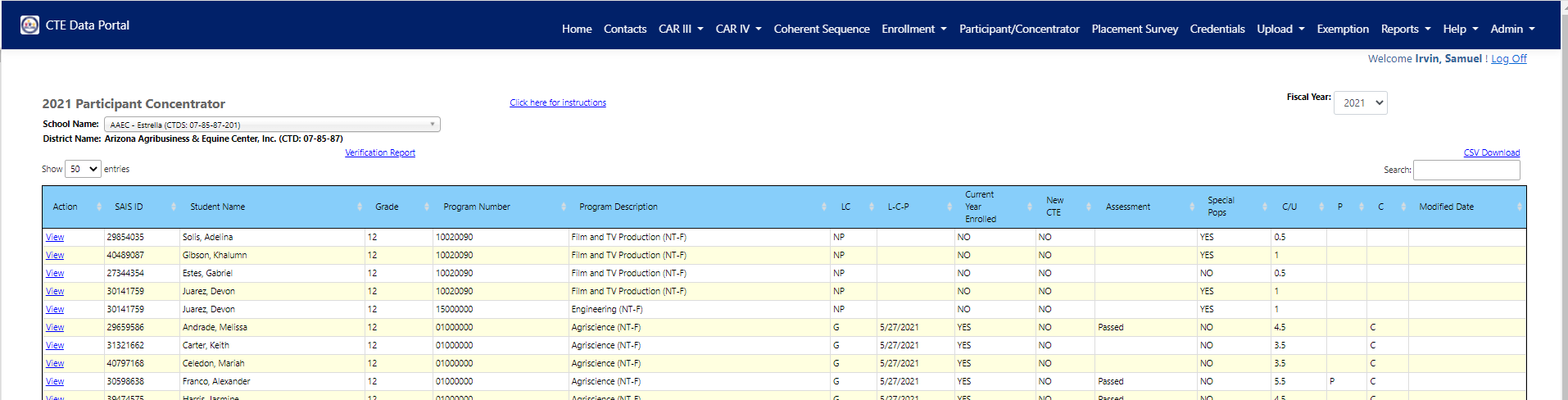 Main page contains list of all PC records. Records are kept until student leaves secondary education. 

LC: Leave code – AzEDS Exit code from Student’s SOR
LCP: Date that leave code was posted.
Participants & Concentrators Uses
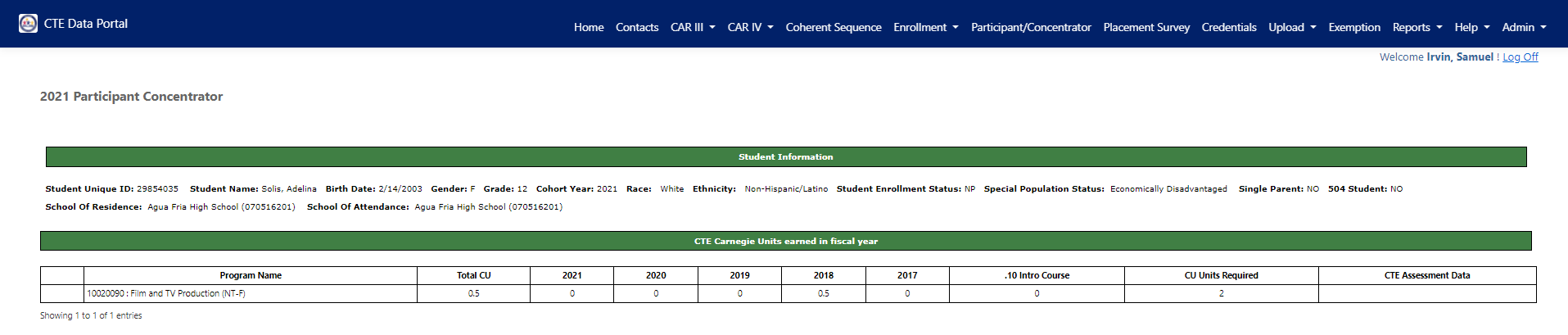 Individual PC record shows credit history, student demographics, and student’s SOR.
Leave Codes
Leave code will be brought in from student’s school of residence rather than using the CTED leave code.
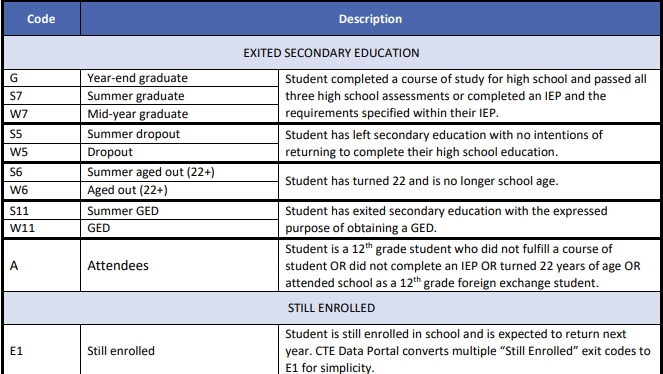 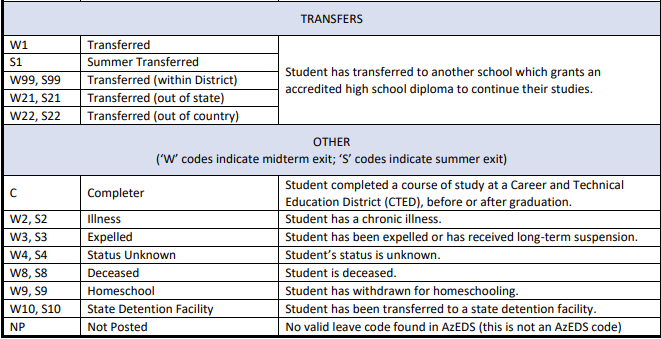 Questions?